Урок русского языка3 класс
Составитель: 
Кайдалова Наталья Валерьевна,
учитель начальных классов
МБОУ «Промышленновская СОШ №56»
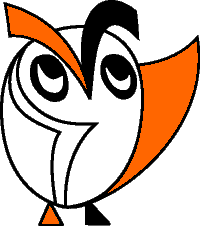 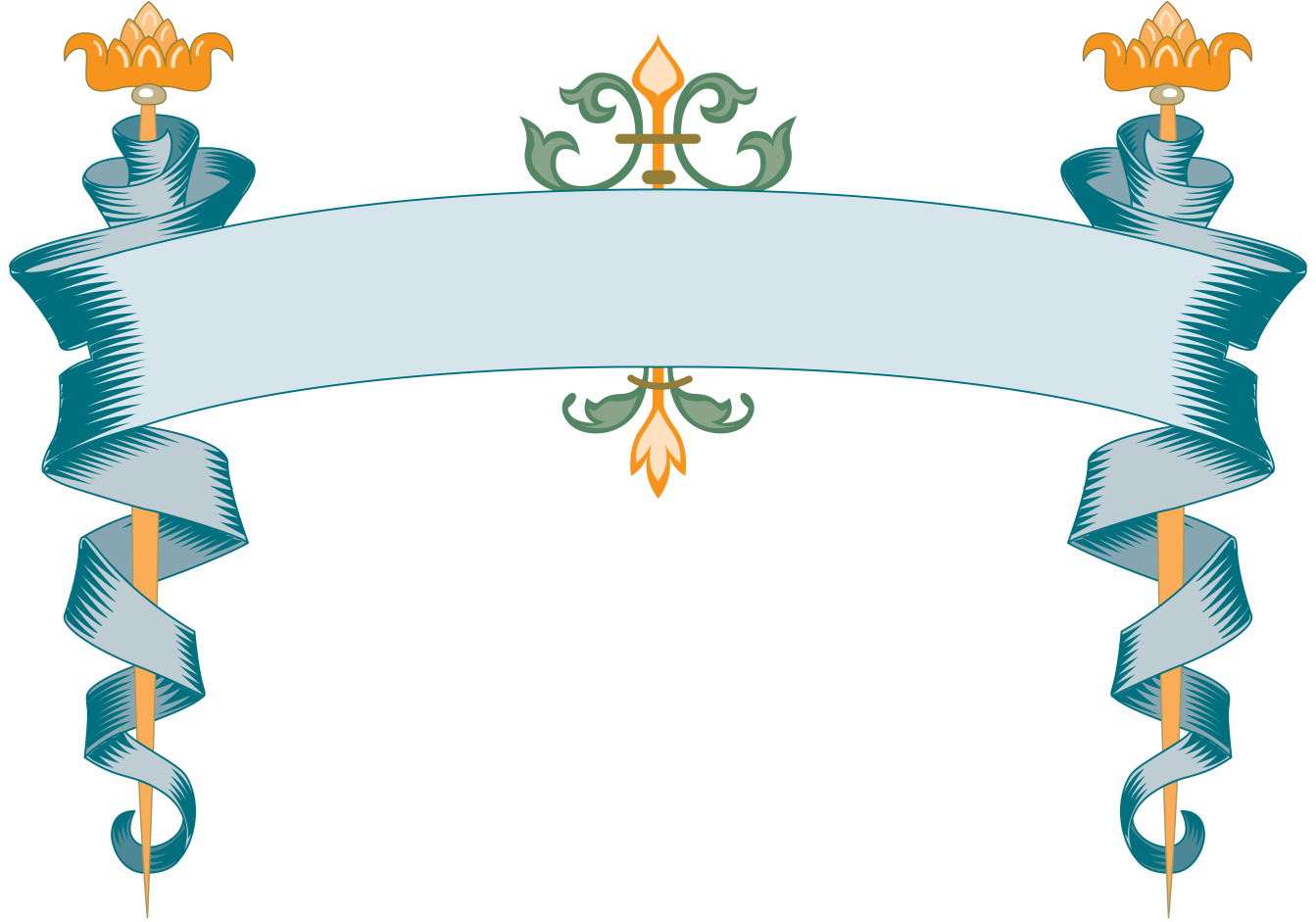 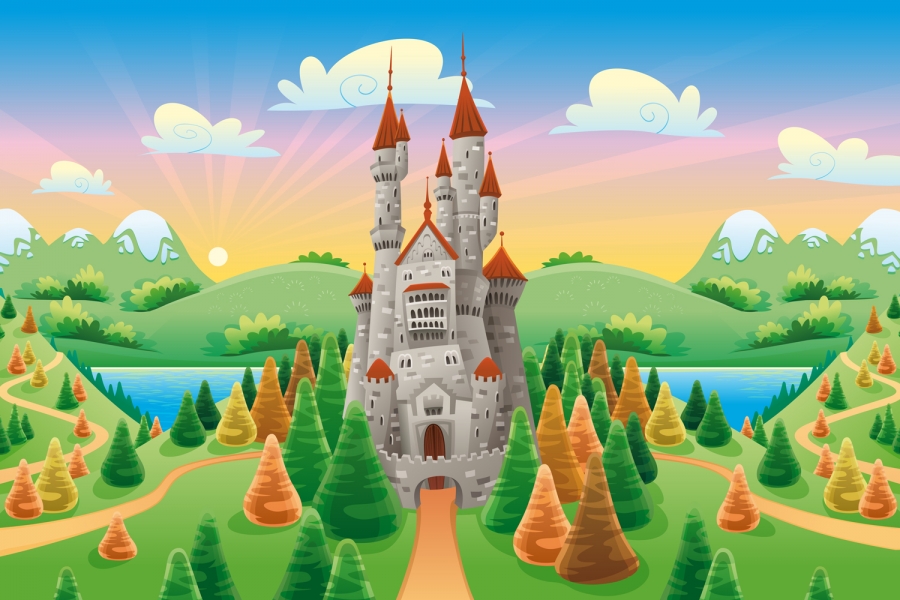 Морфология
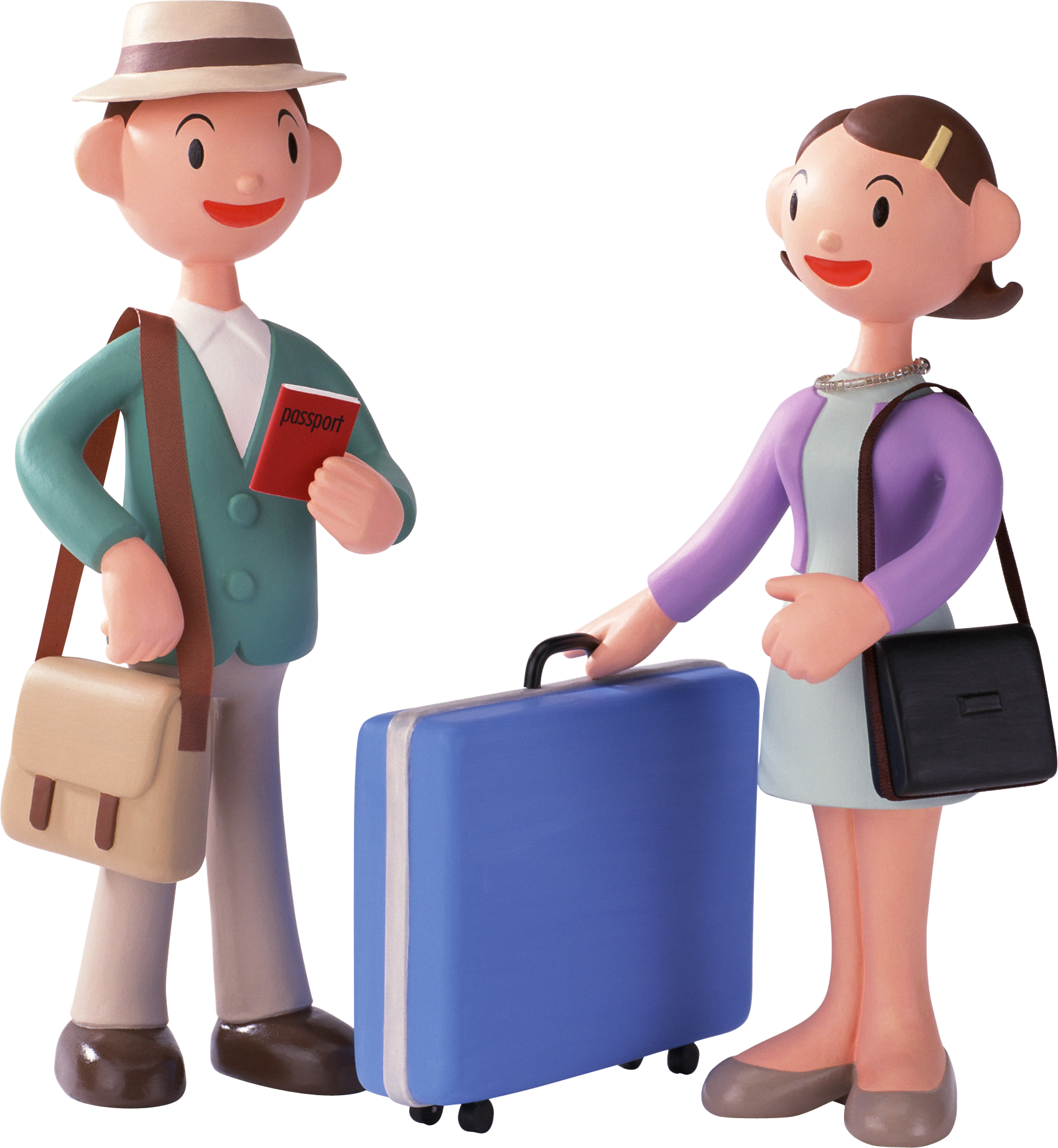 Разделите слова на две группы
Единственное
 число
Множественное 
число
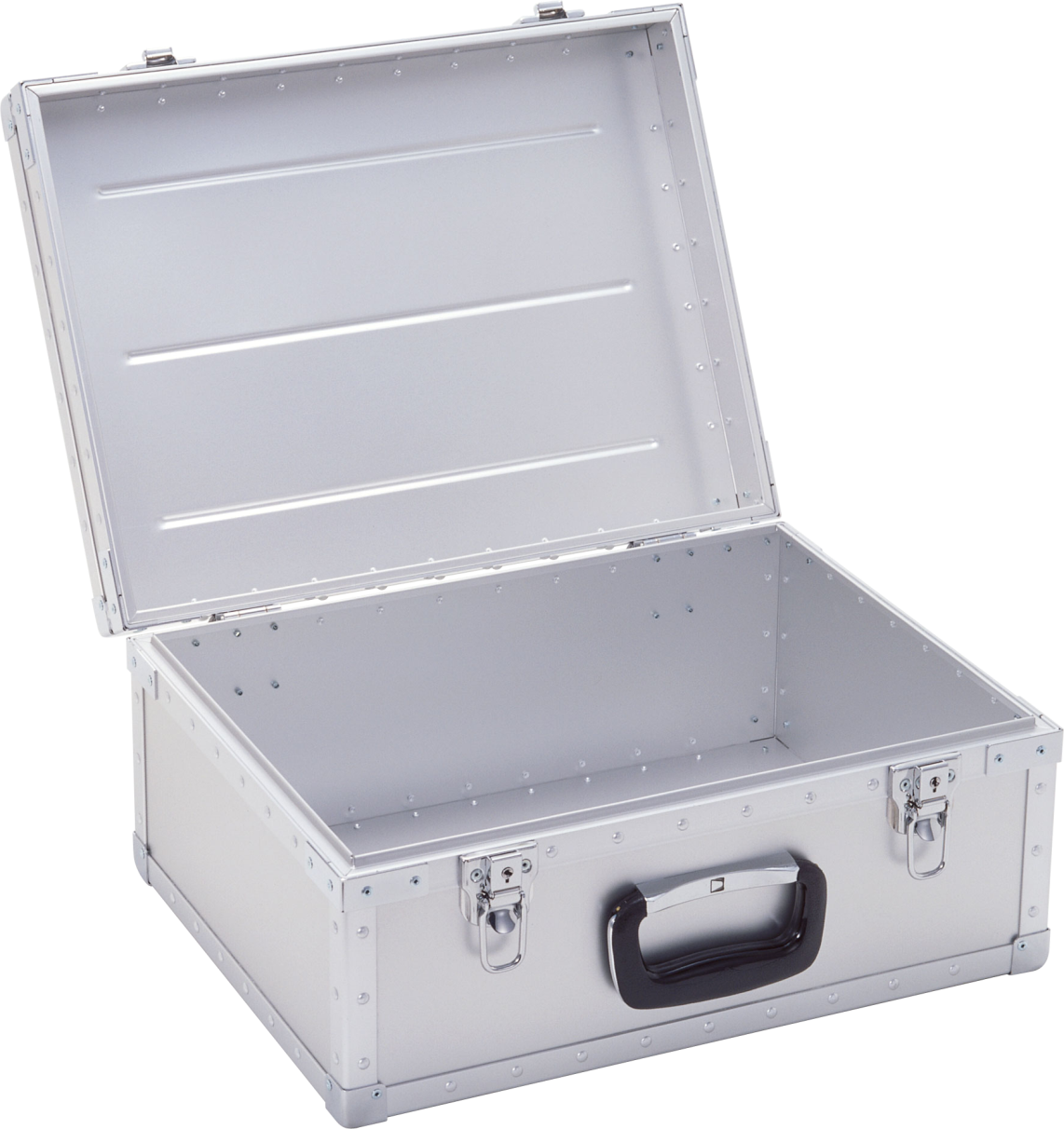 поля
страна
флаги
поле
страны
флаг
Разделите слова на две группы
Единственное
 число
Множественное 
число
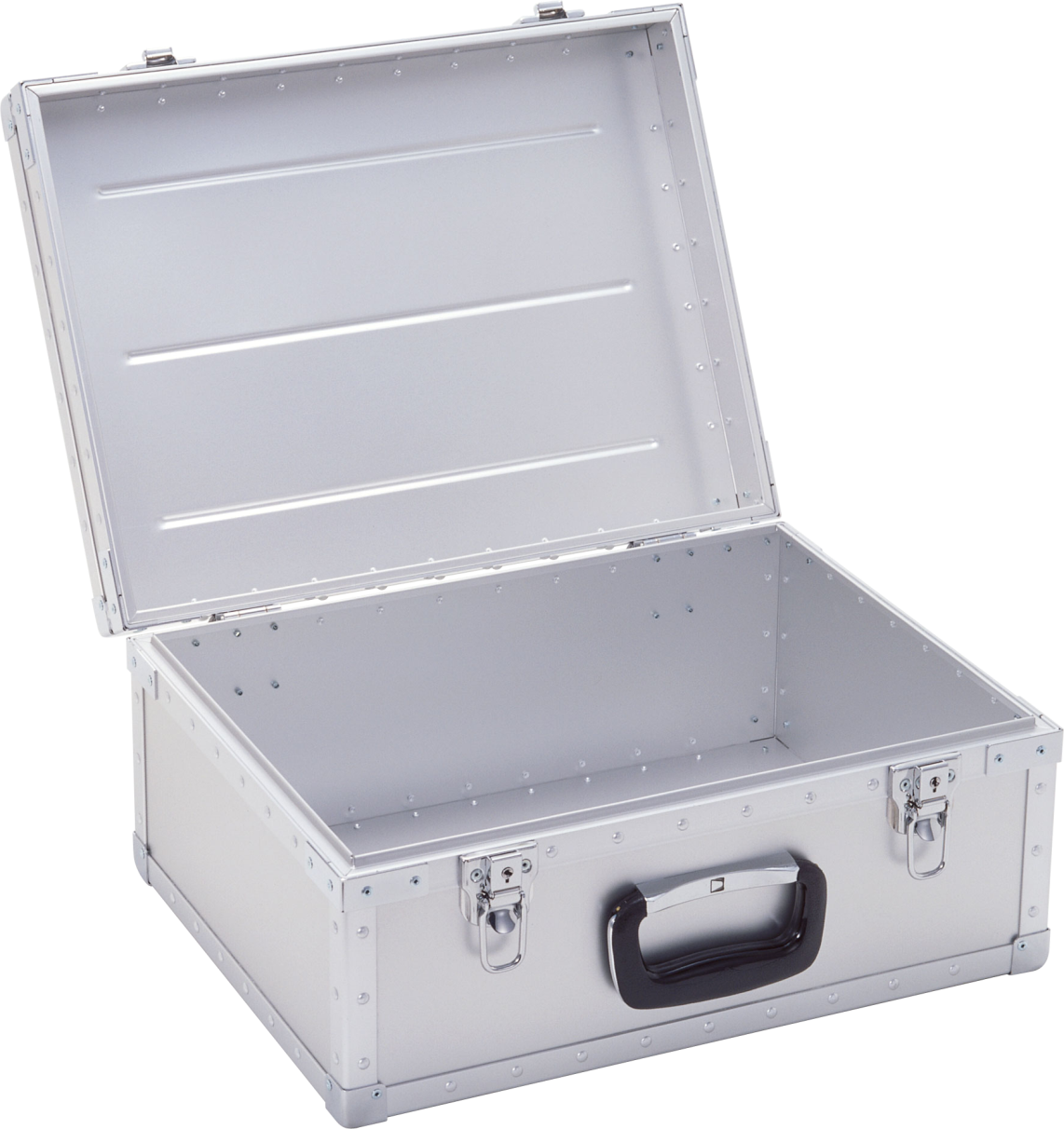 поля
страна
страны
страна
флаги
поле
поля
поле
страны
флаг
флаги
флаг
Будем учиться
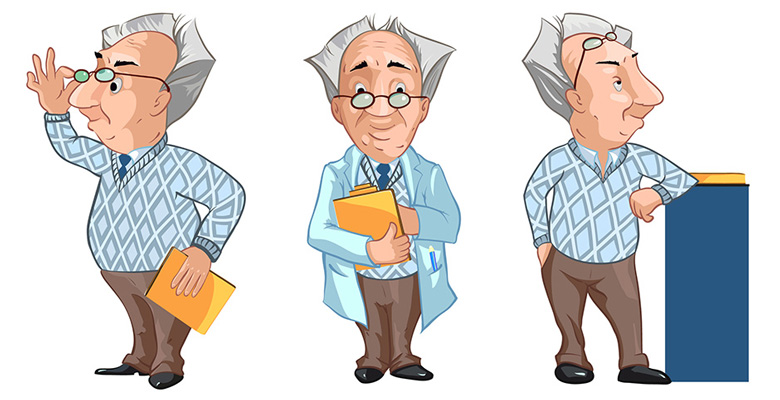 Определять число имён существительных.
Изменять имена существительные по числам.
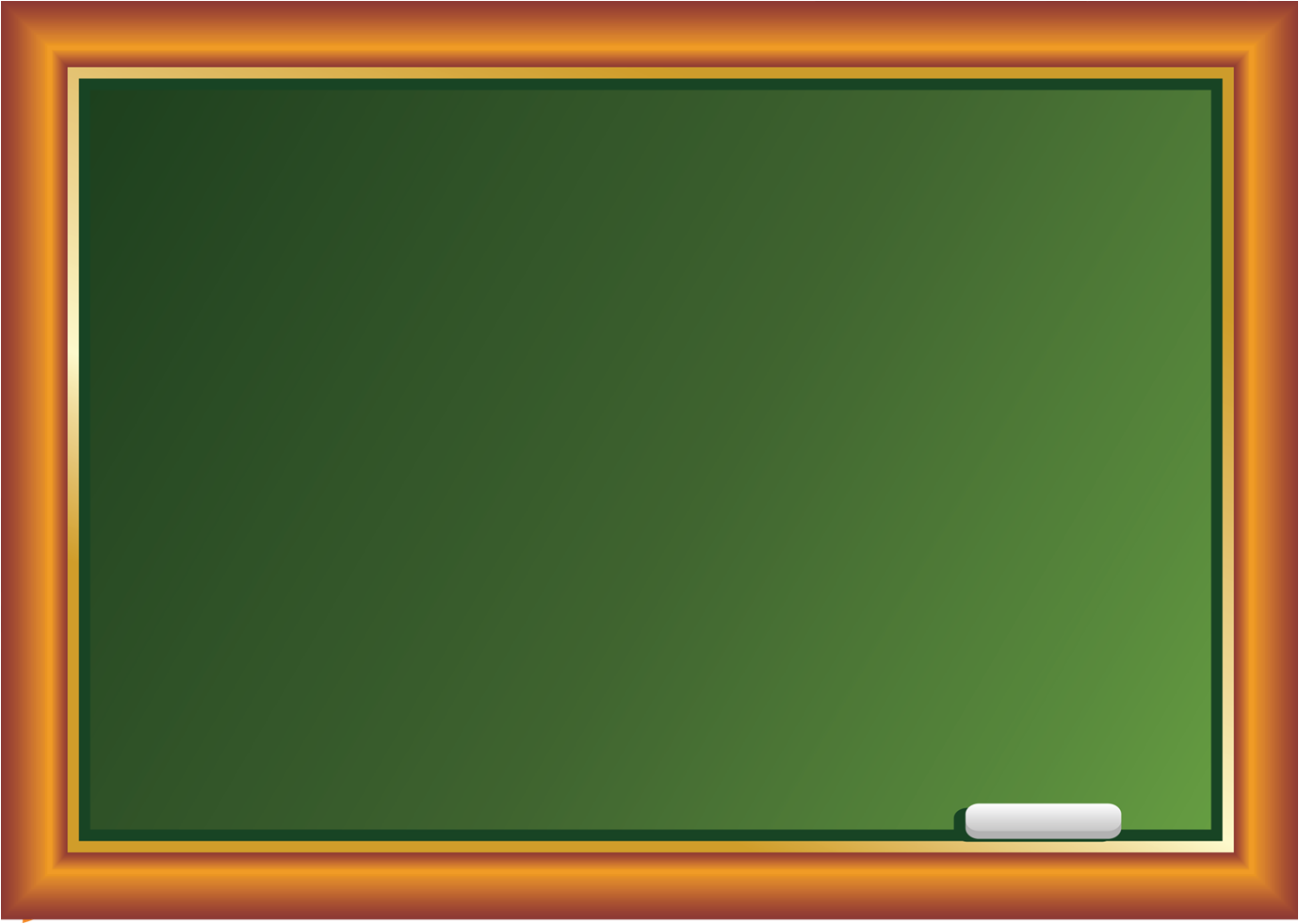 «Изменение имён существительных по числам»
Как изменяются имена существительные?
В каком числе употребляются имена 
       существительные?
3)   Что обозначают имена существительные 
       в единственном числе?
Что обозначают имена  существительные 
       во множественном числе?
Что изменяется в имени существительном 
       при изменении его числа?
Отгадайте слово
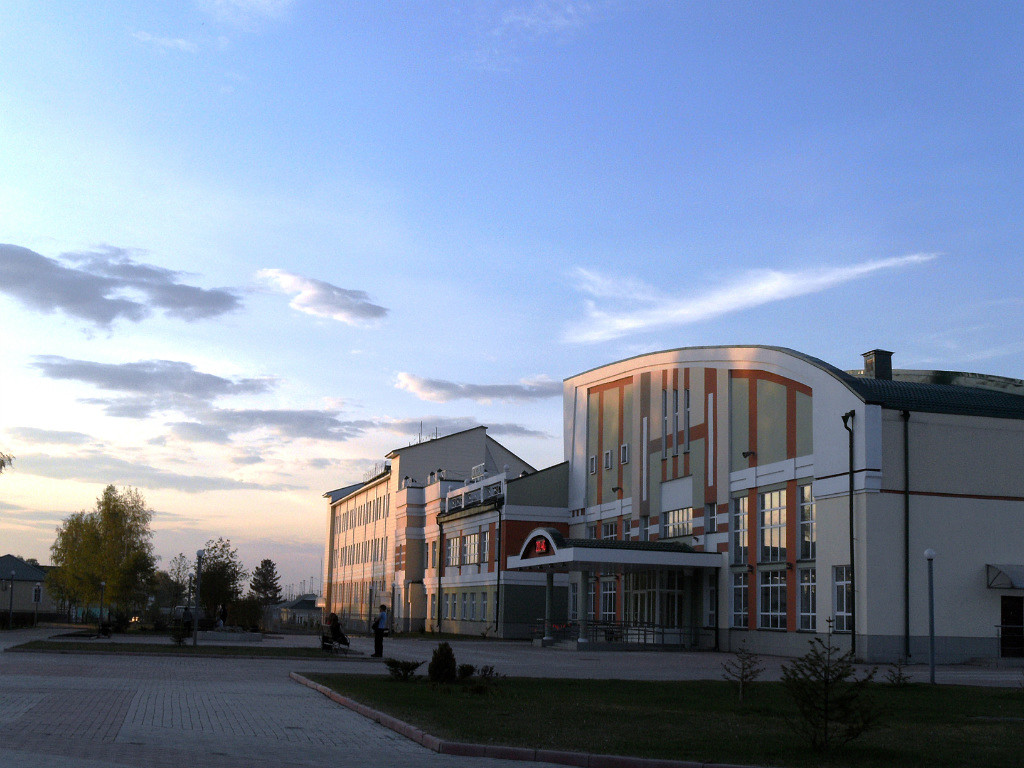 в……зал
Отгадайте слово
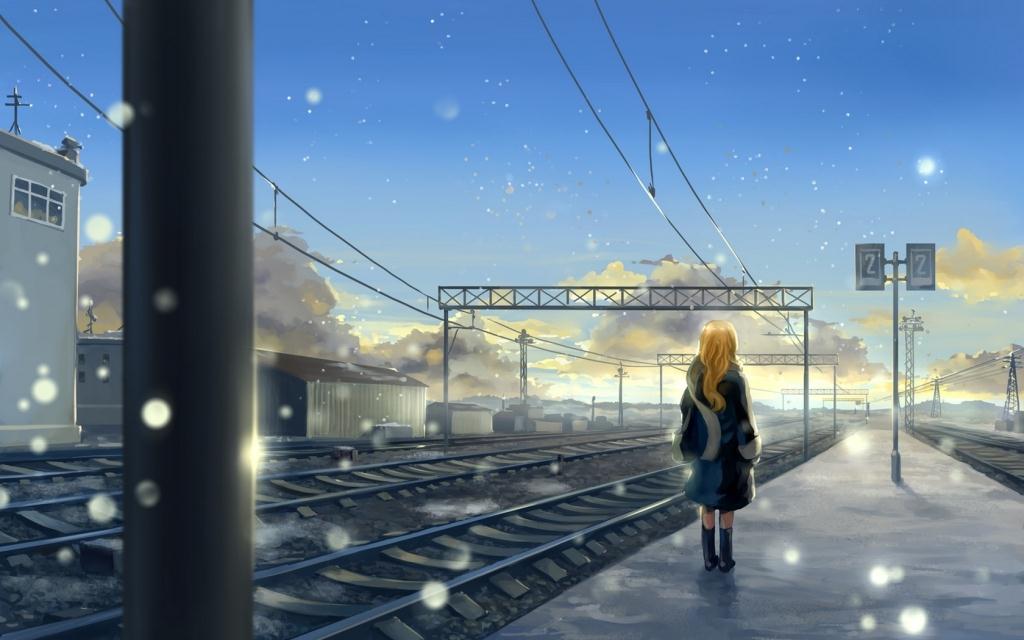 п……он
Отгадайте слово
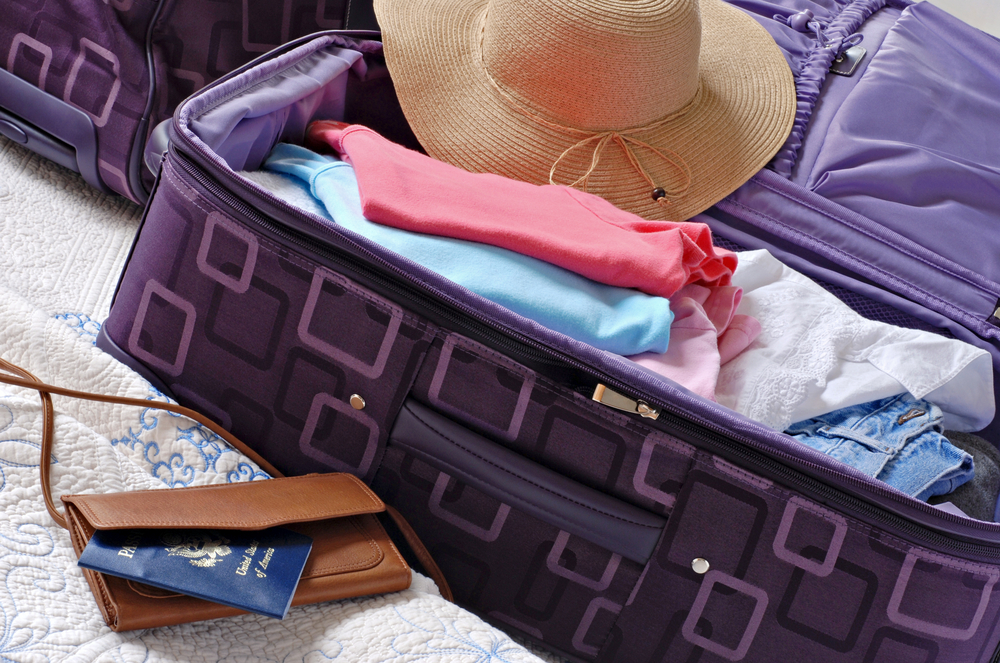 б…гаж
Отгадайте слово
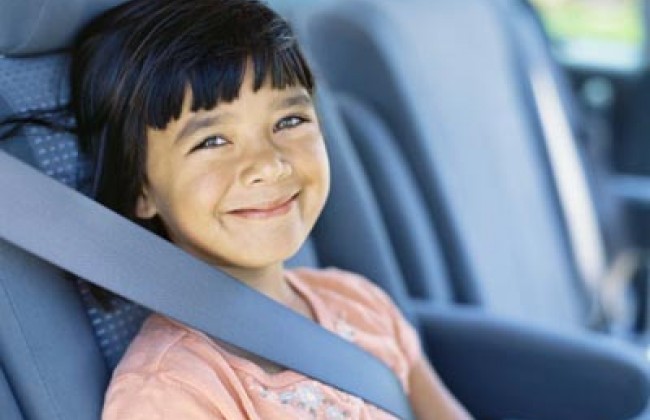 п……жир
Отгадайте слово
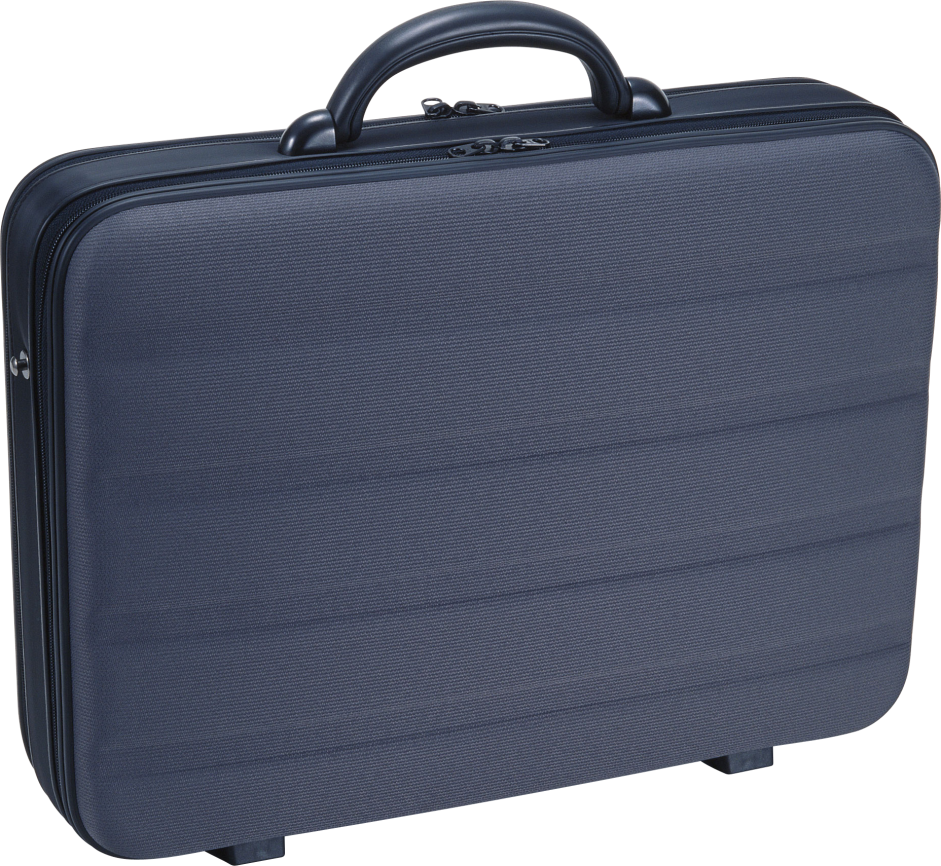 ч…м…дан
Отгадайте слово
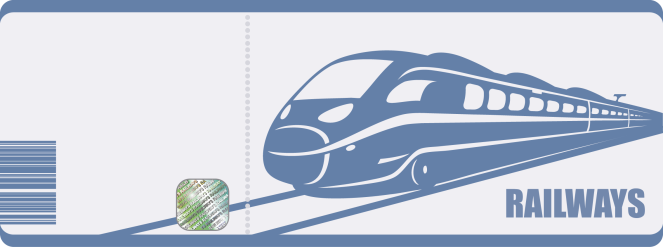 б…лет
Отгадайте слово
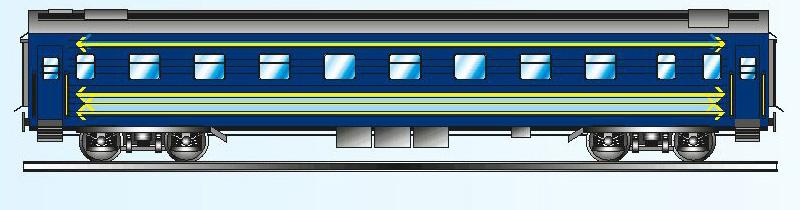 в…гон
вагон
Подберите однокоренные слова
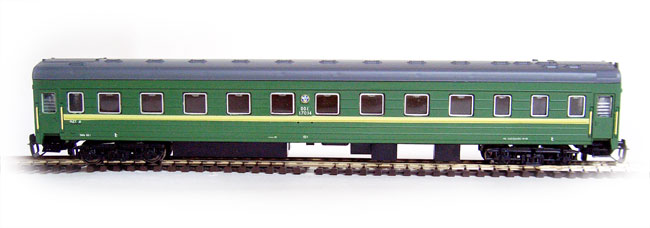 вагон
вагончик
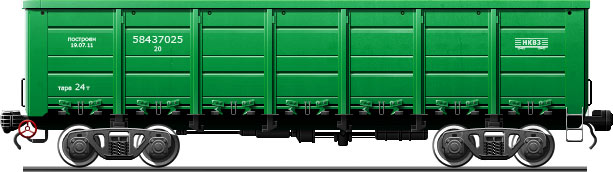 вагонетка
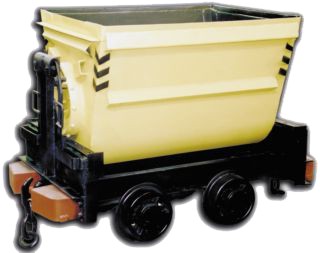 вагонетчик
Запомните слова
в……зал
п…...он
б…гаж
п...……жир
ч…м…дан
б…лет
в…гон
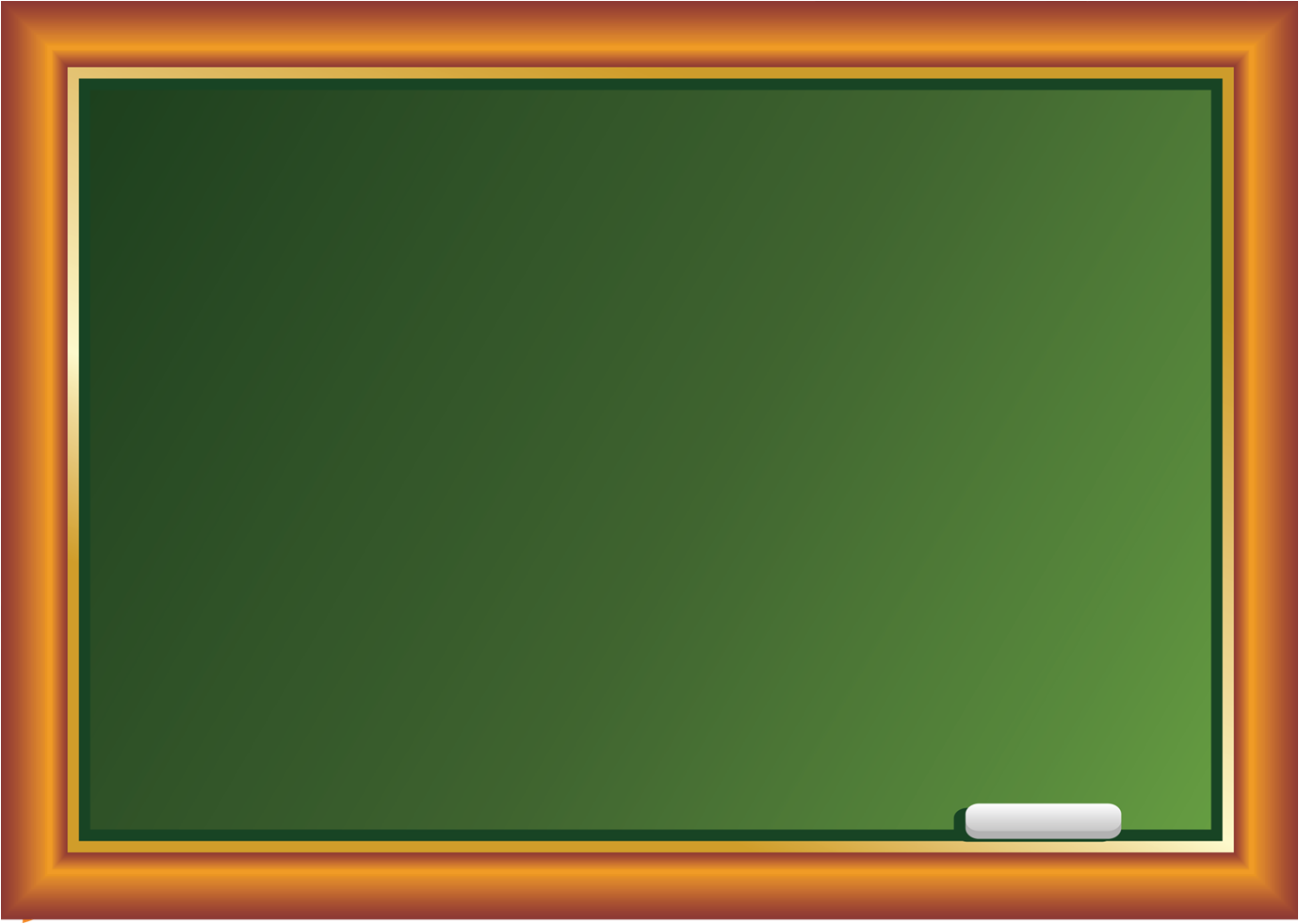 Сиди правильно!
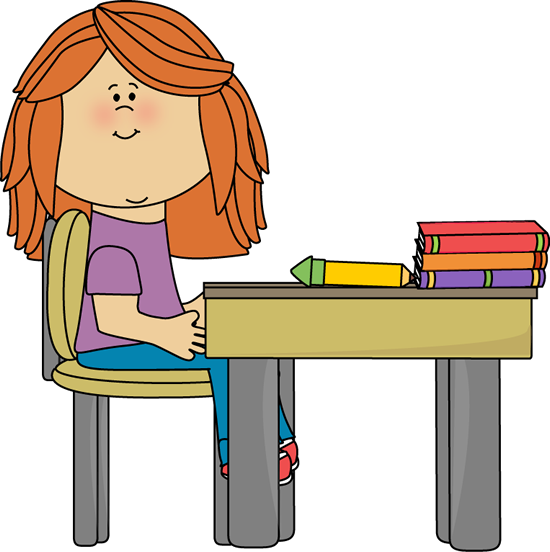 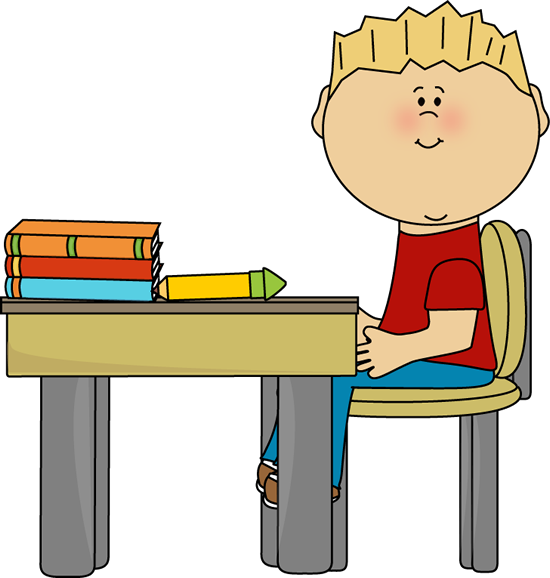 Проверь себя
вокзал
перрон
багаж
пассажир
чемодан
билет
вагон
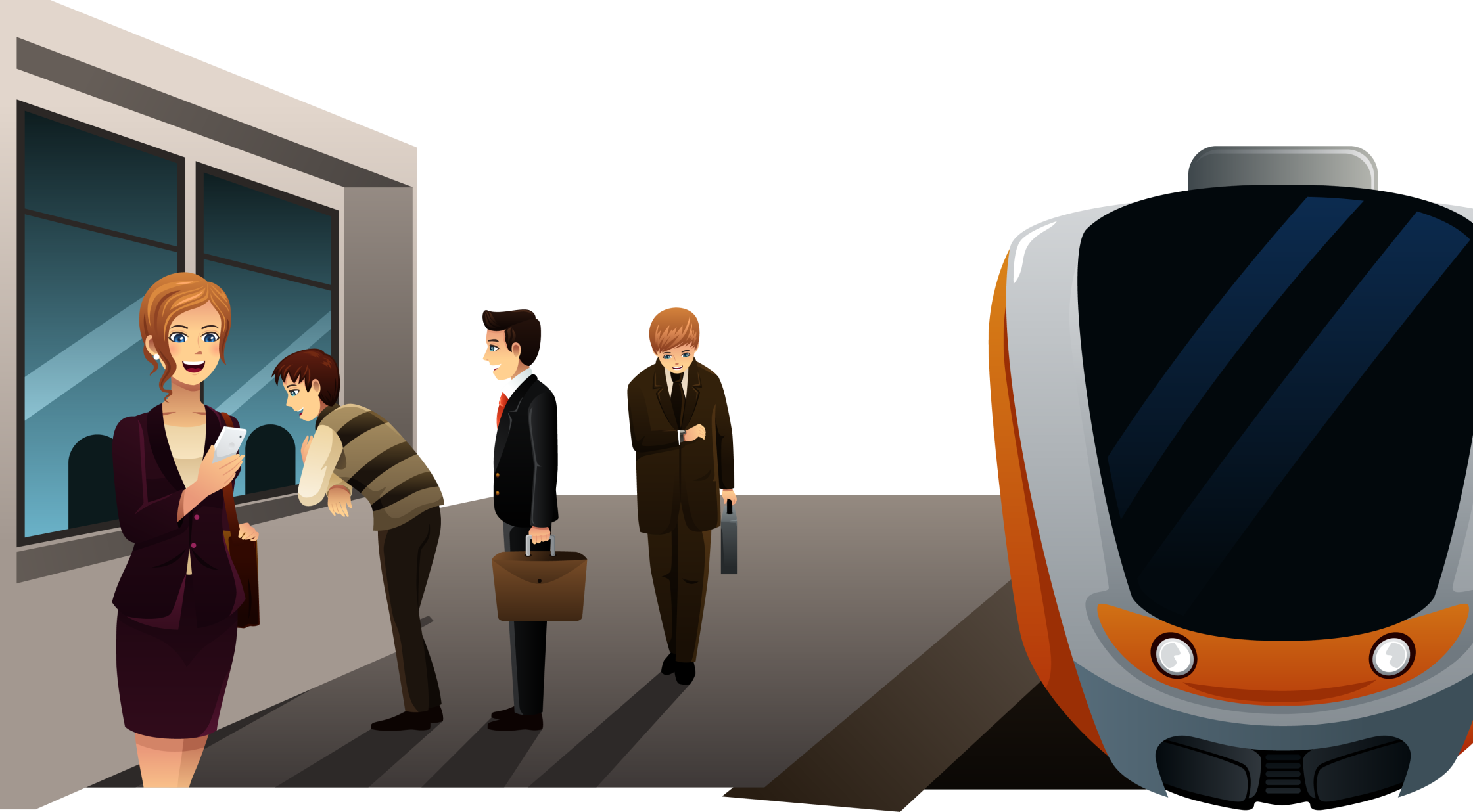 Отгадайте загадку
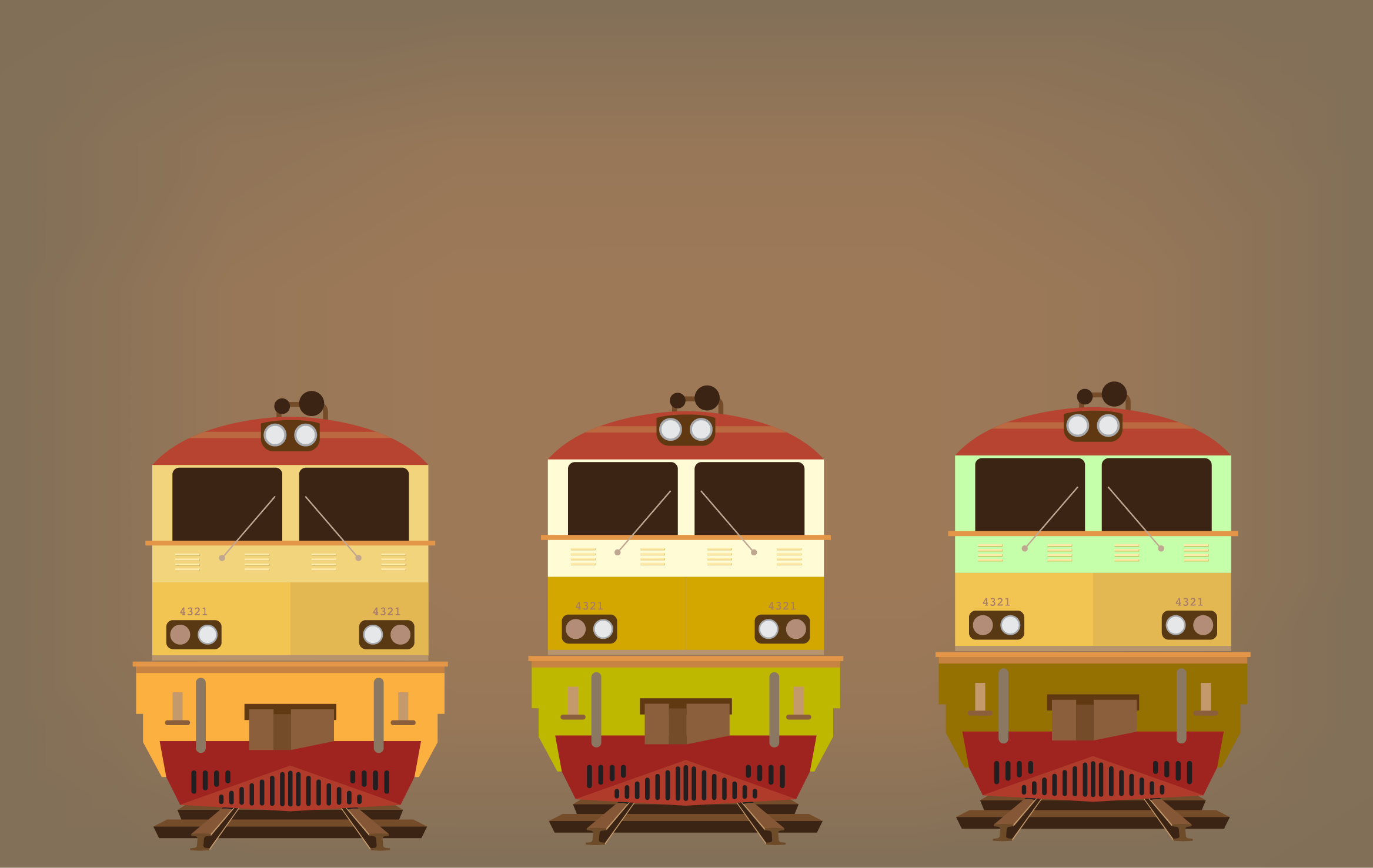 1
2
3
Имя 
существительное
Имя 
прилагательное
Глагол
Город «Имя существительное»
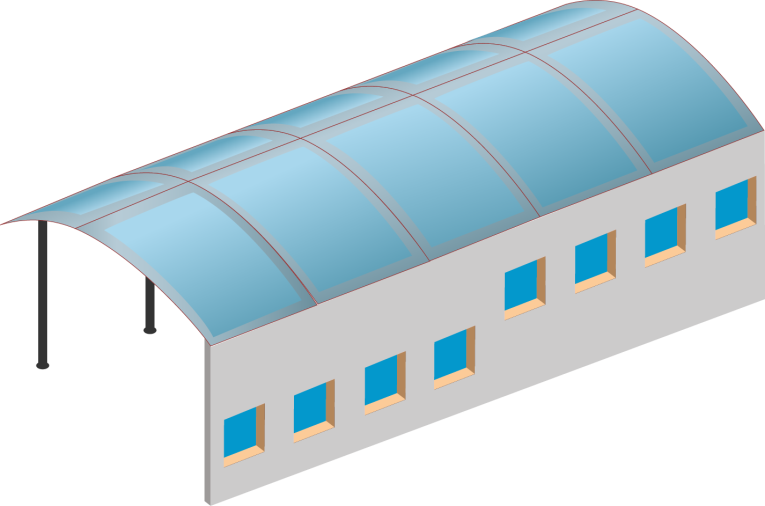 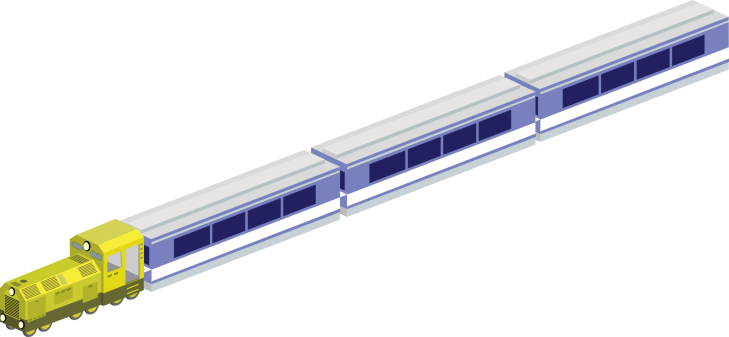 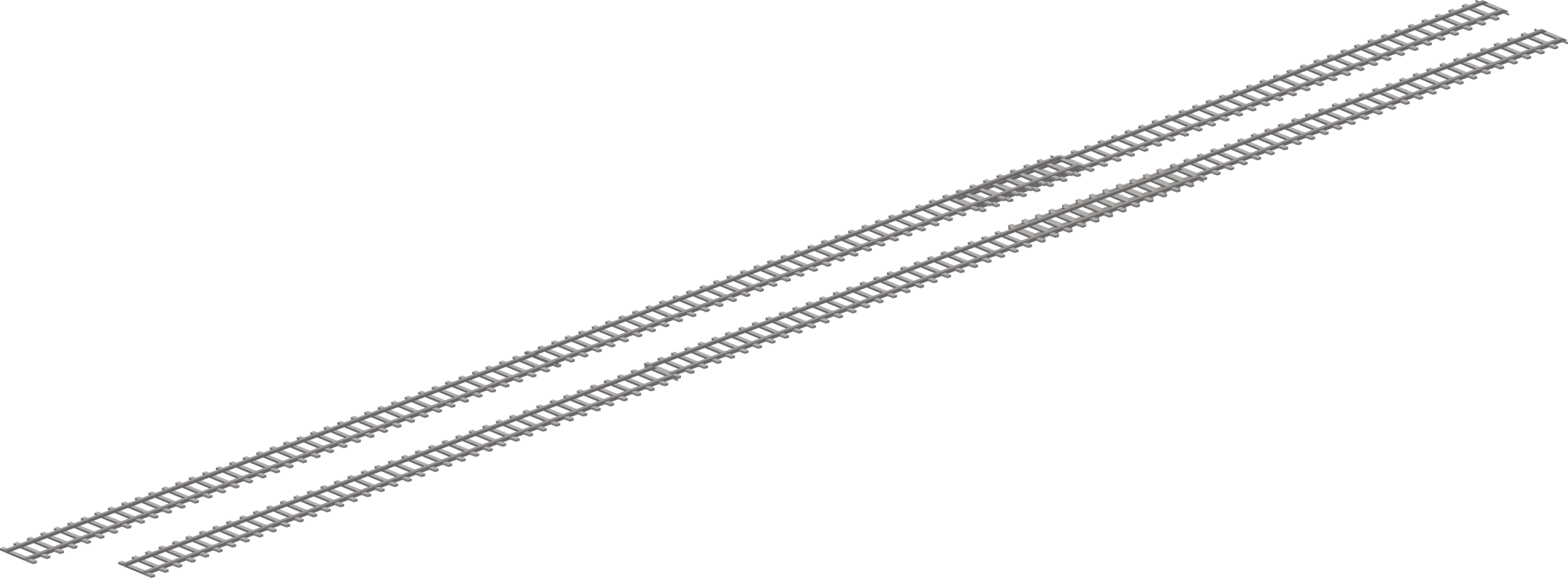 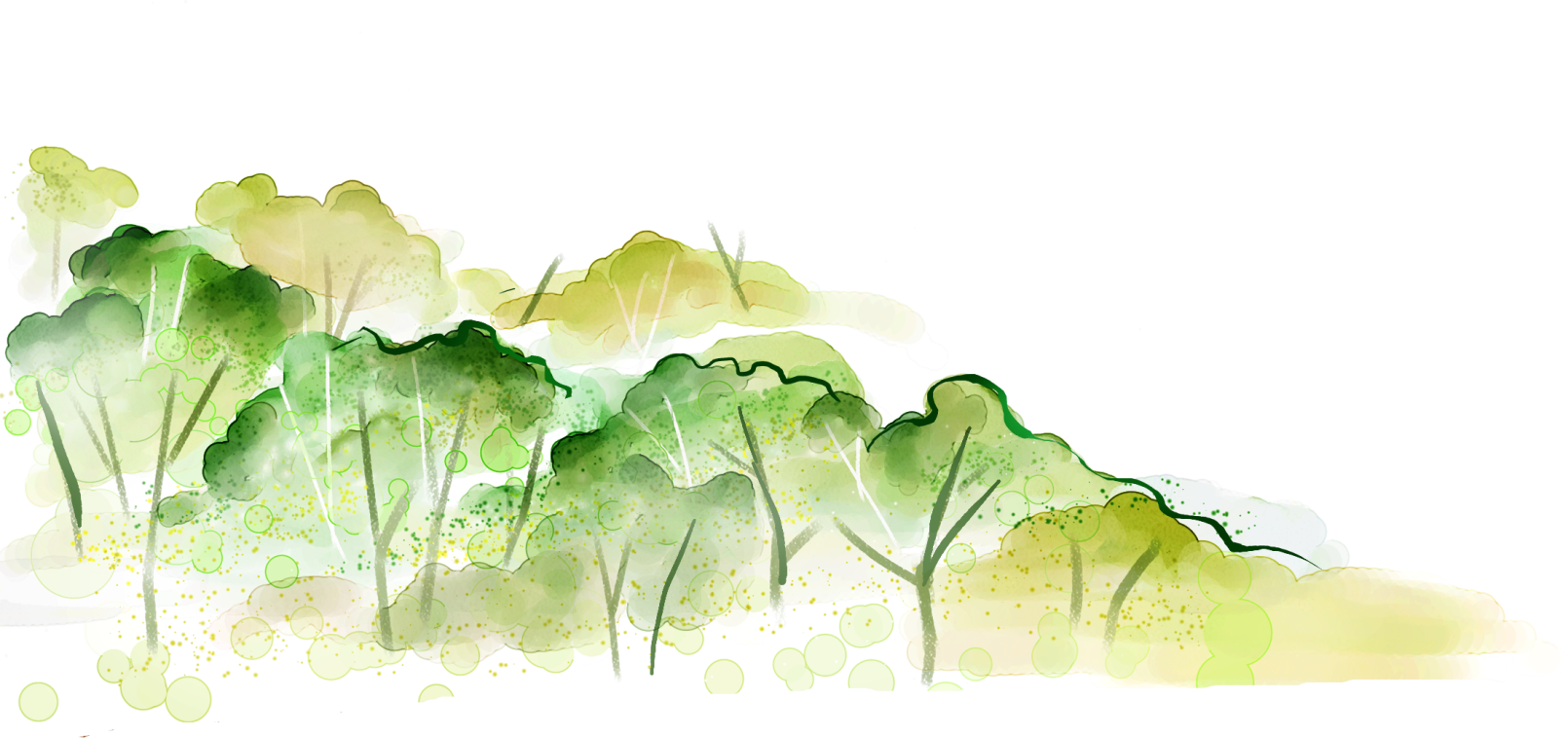 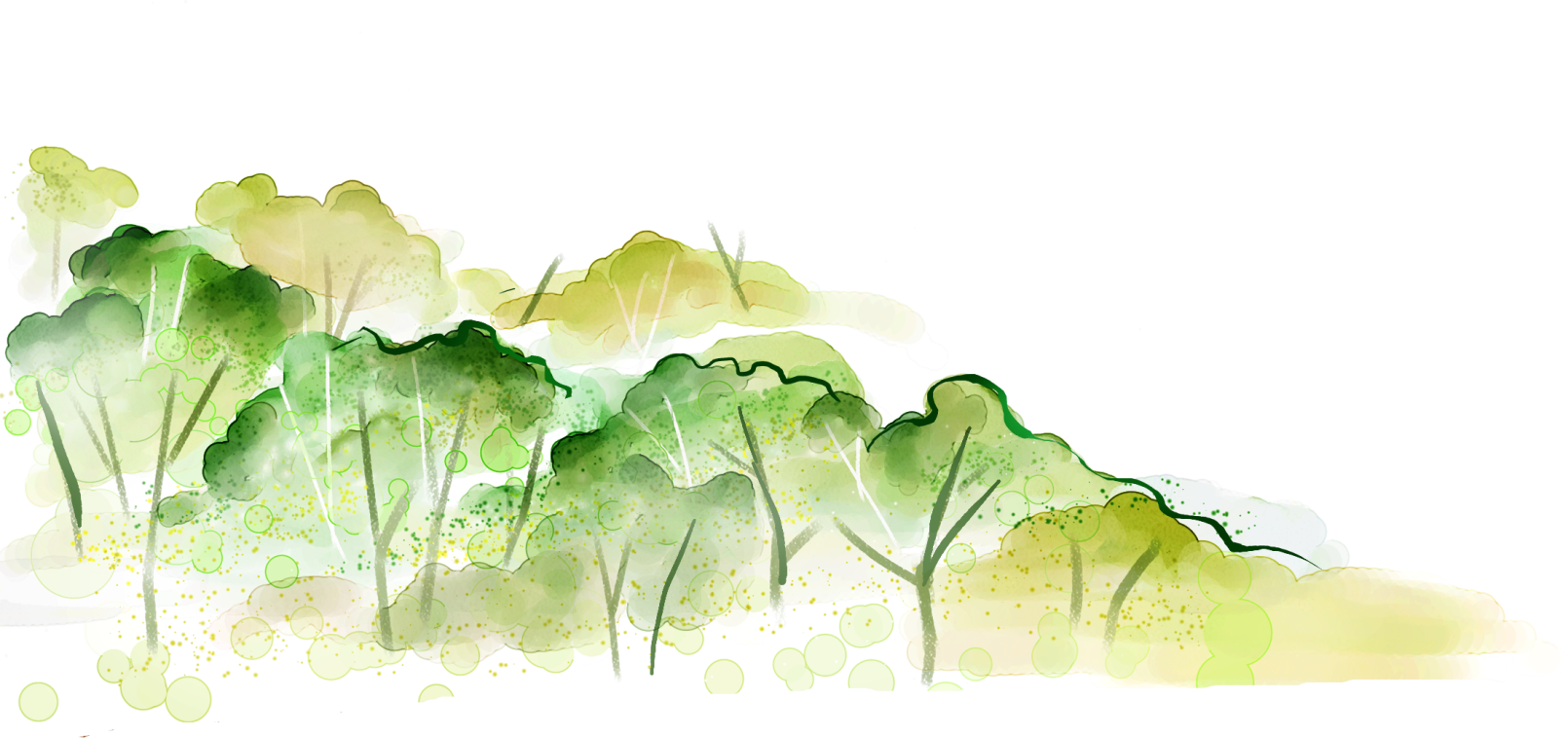 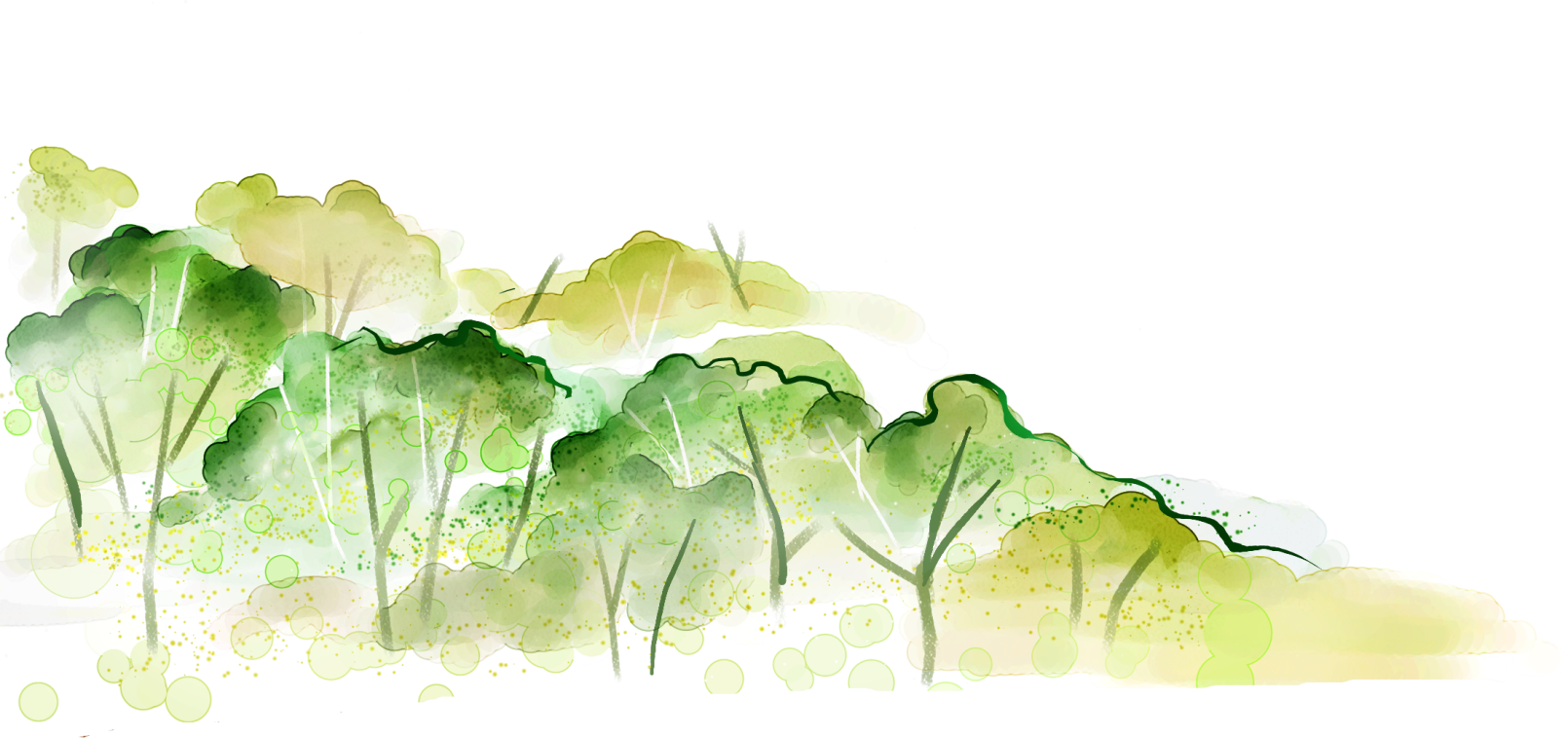 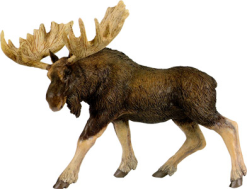 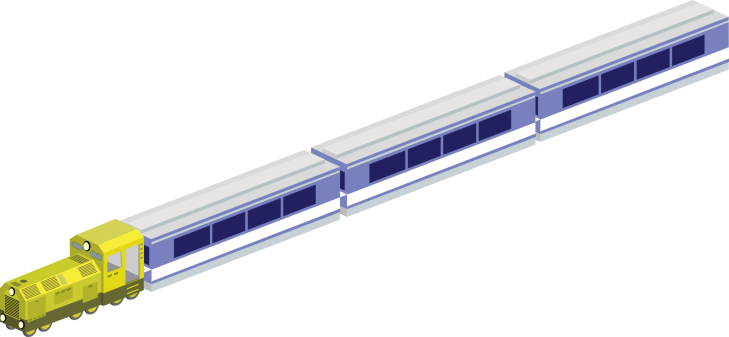 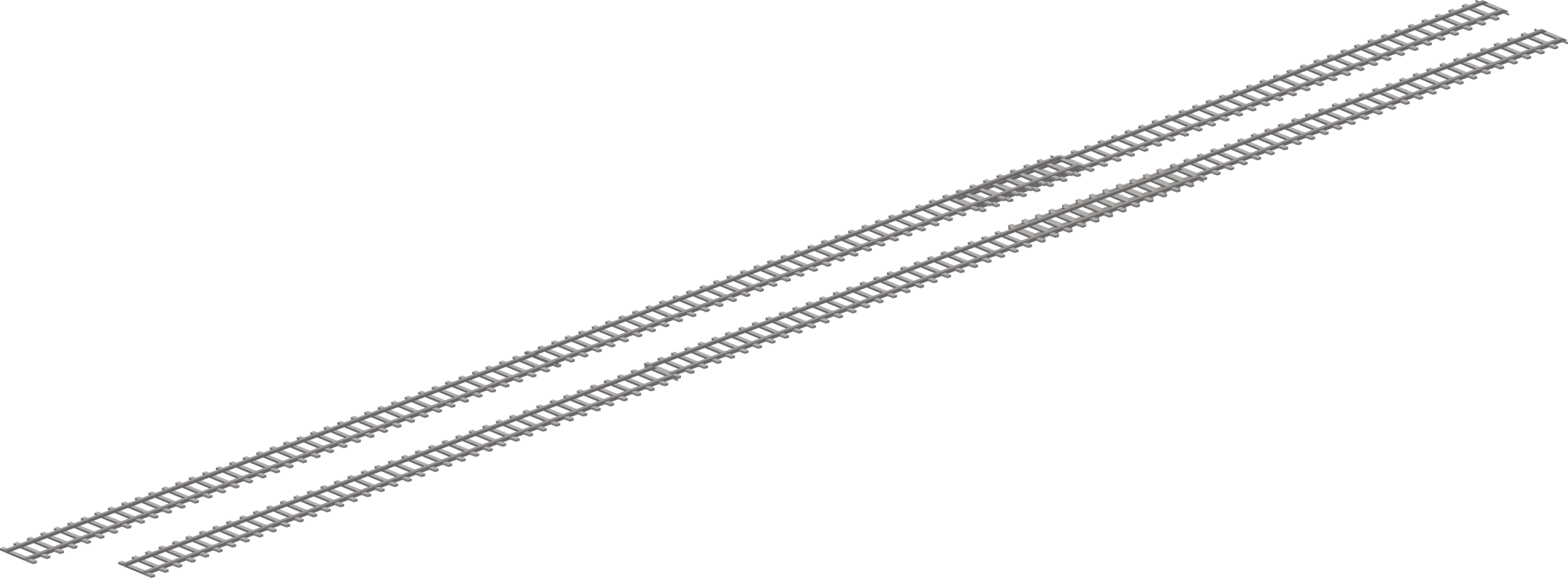 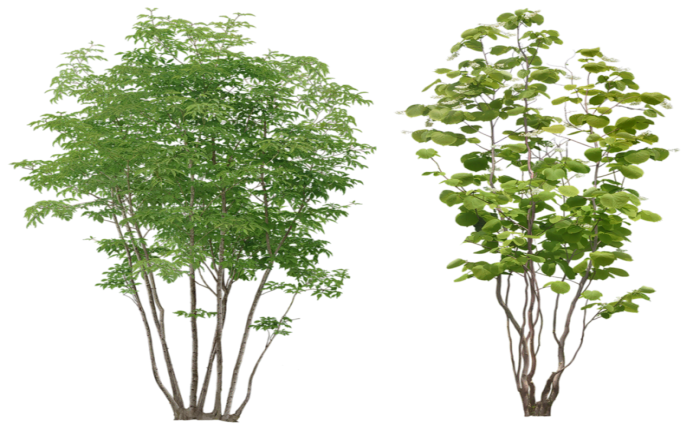 Прочитайте слова
м.р.
ед.ч.
мн.ч.
лес
леса
куст
кусты
лось
лоси
а
ы
и
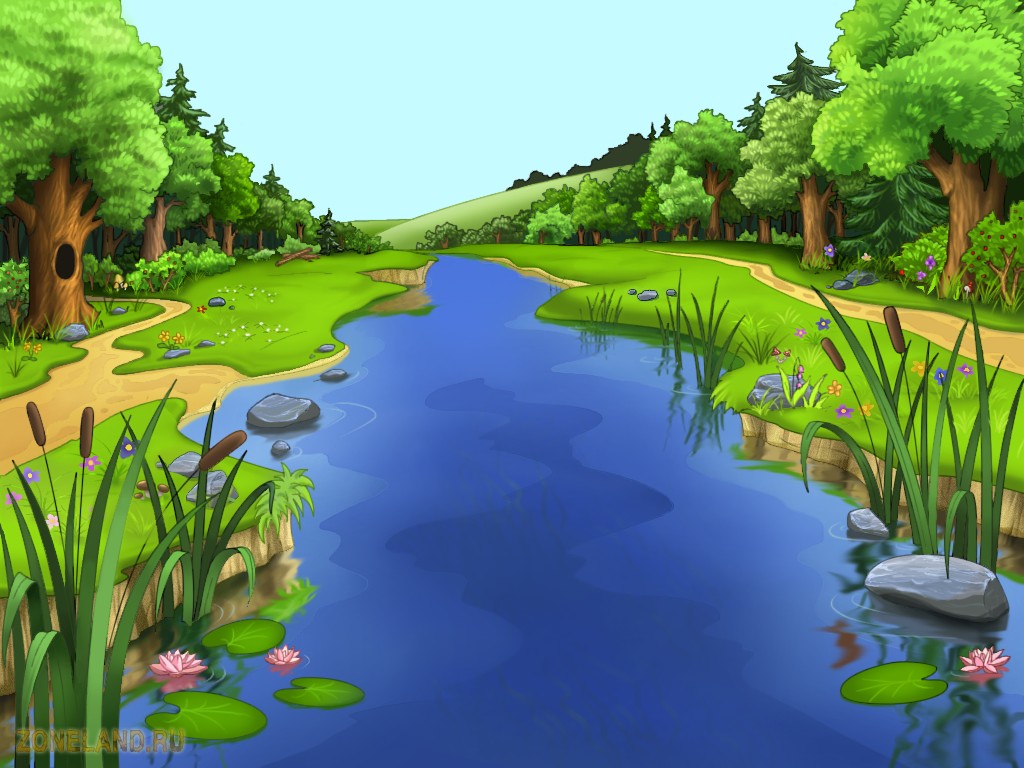 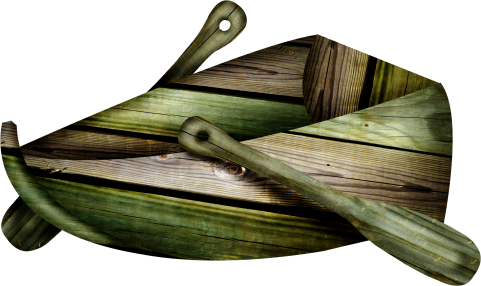 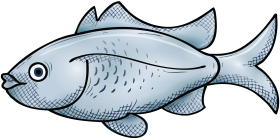 Прочитайте слова
ж.р.
ед.ч.
мн.ч.
река
реки
лодки
лодка
рыбы
рыба
и
ы
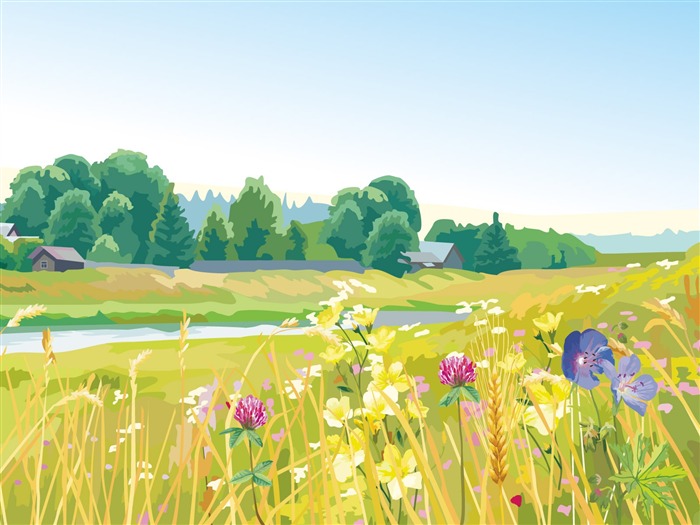 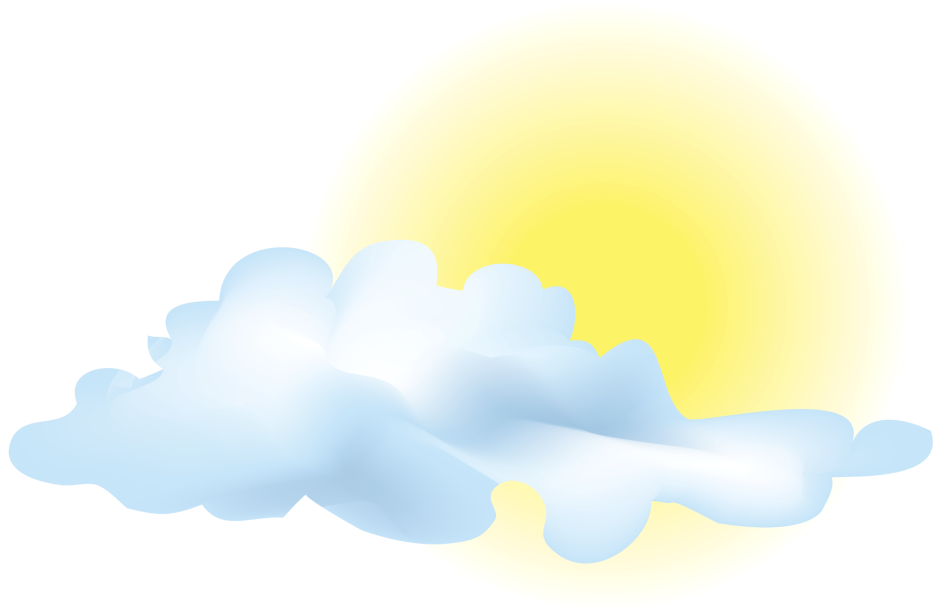 Прочитайте слова
ср.р.
ед.ч.
мн.ч.
поле
поля
облако
облака
озеро
озёра
а
я
Как образуется форма множественного числа 
у имён существительных?
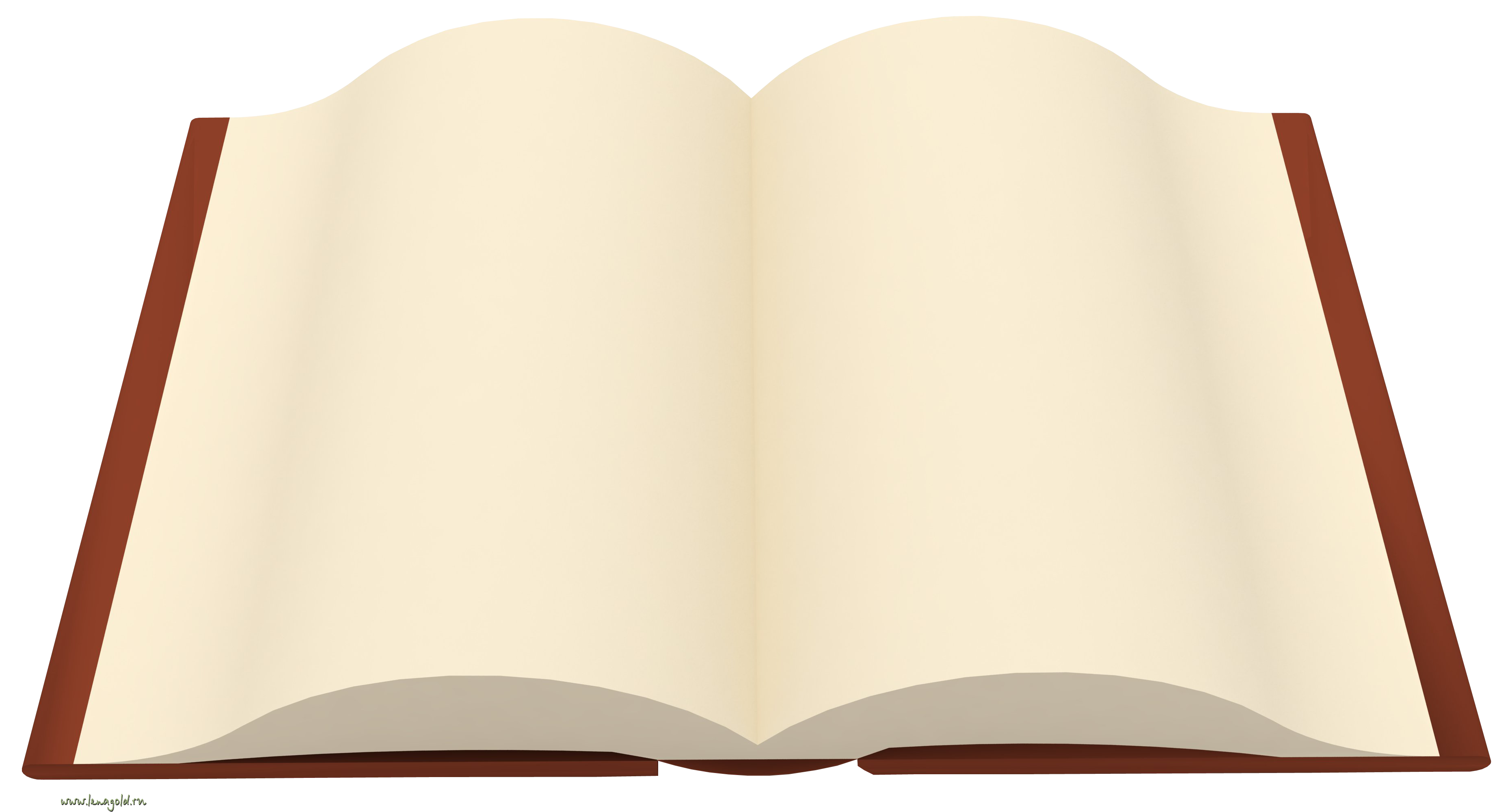 ж.р.
река – реки
лодка – лодки
рыба - рыбы
ср.р.
поле – поля
облако – облака
озеро - озёра
м.р.
лес – леса
куст – кусты
лось - лоси
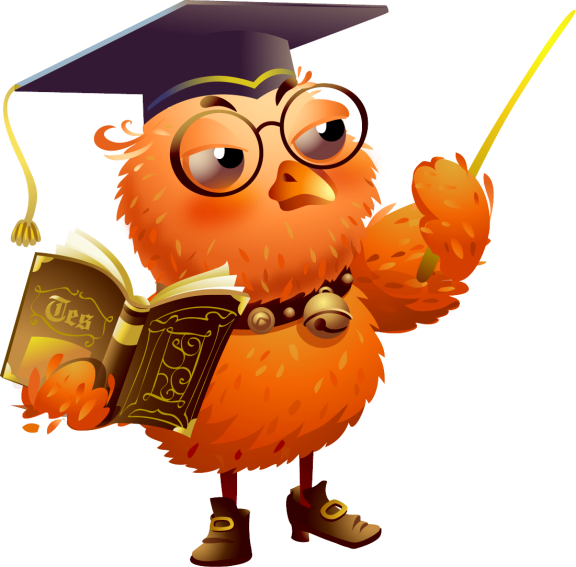 а
я
ы
и
Рассмотрите картинки. Назовите предметы.
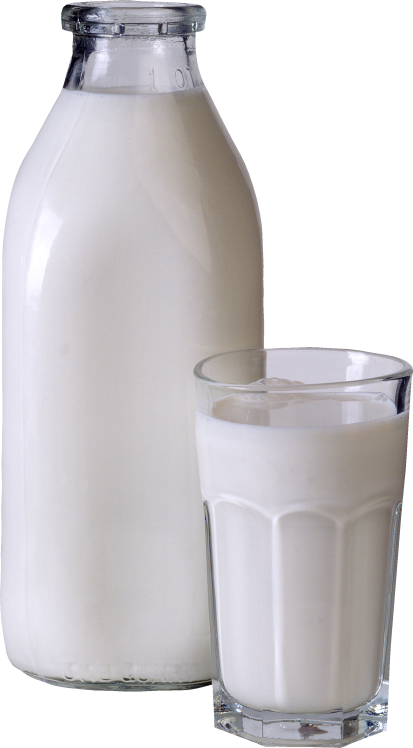 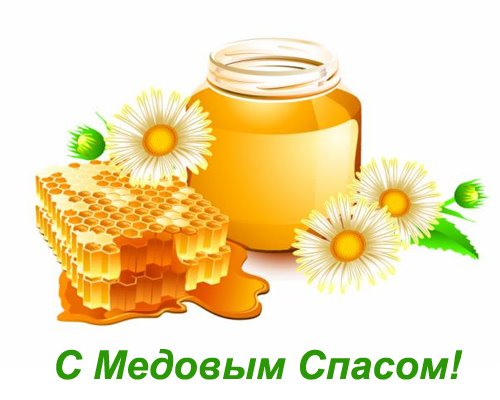 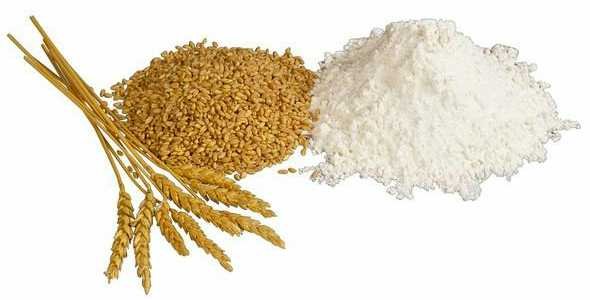 молоко
мука
мёд
Всегда в единственном числе!
Рассмотрите картинки. Назовите предметы.
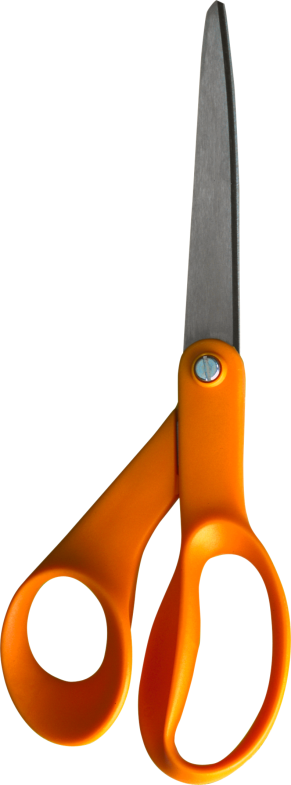 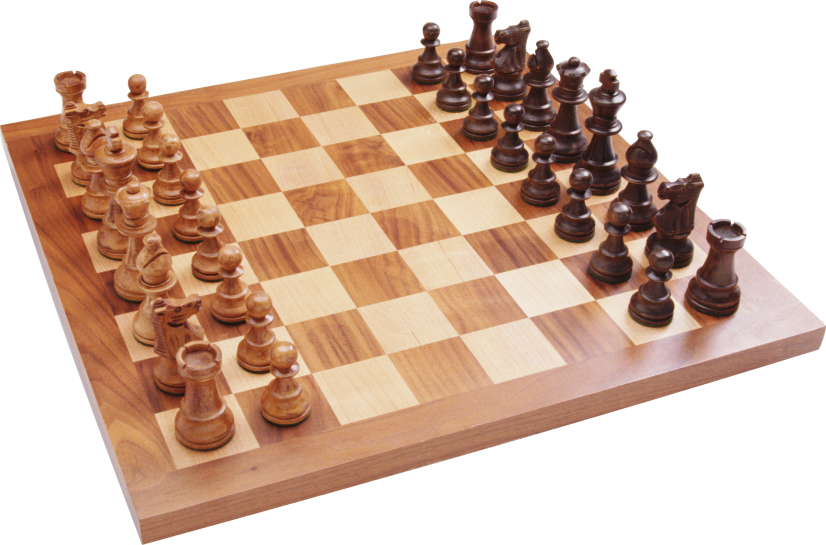 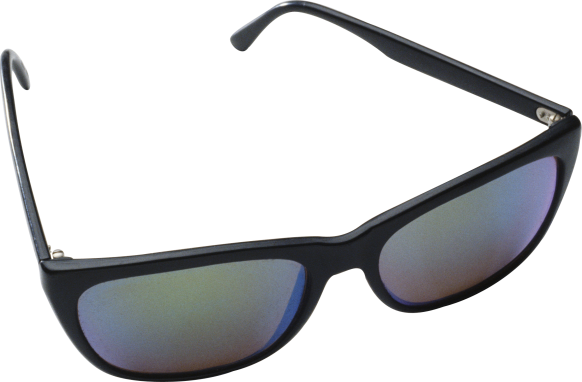 очки
шахматы
ножницы
Всегда во множественном числе!
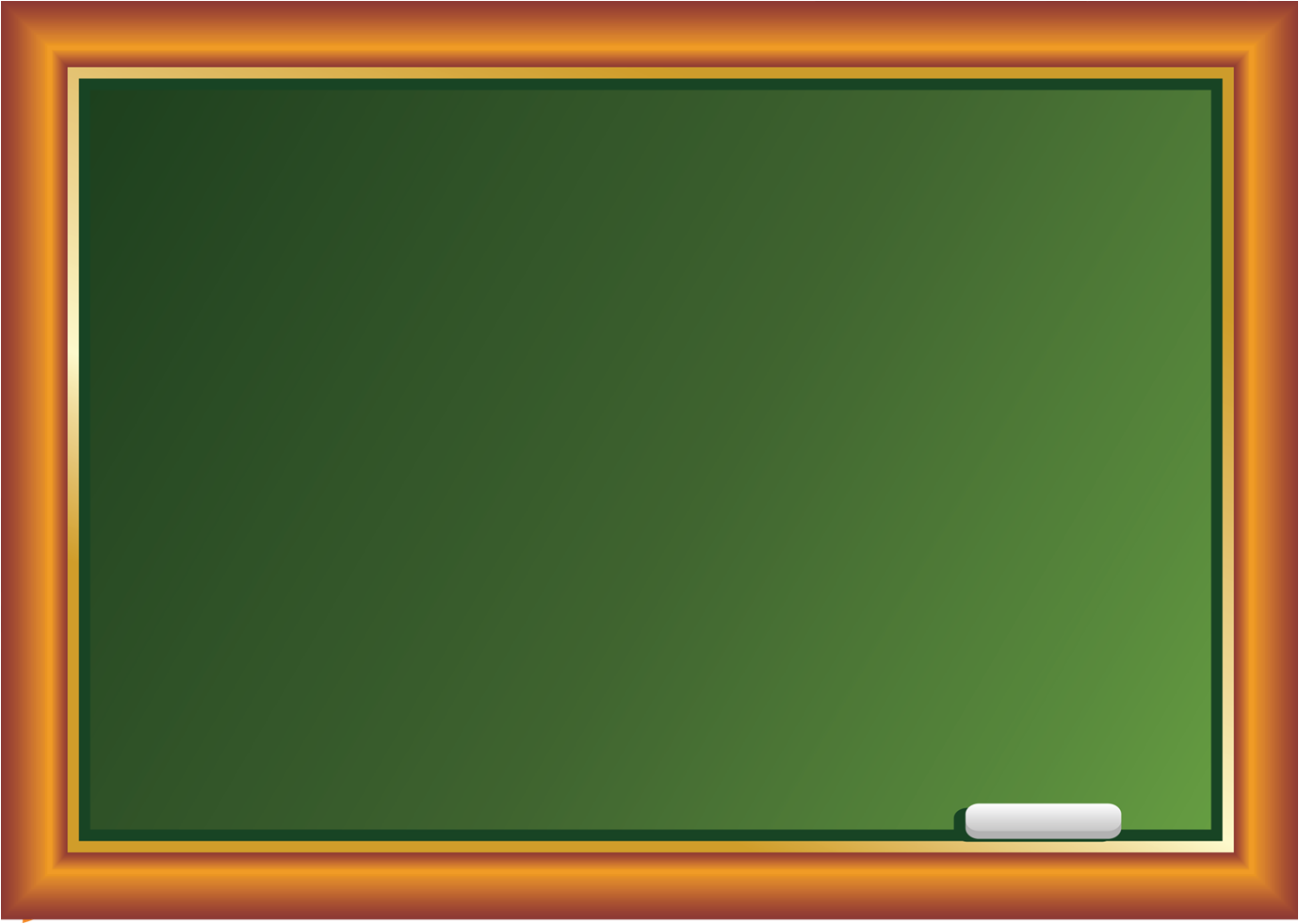 «Изменение имён существительных по числам»
Как изменяются имена существительные?
В каком числе употребляются имена 
       существительные?
3)   Что обозначают имена существительные 
       в единственном числе?
Что обозначают имена  существительные 
       во множественном числе?
Что изменяется в имени существительном 
       при изменении его числа?
Изменение имен существительных по числам
единственное число
множественное число
один 
предмет
несколько или 
много предметов
всегда единственное число
всегда множественное 
число
Физкультминутка
Единственное число – 
поднимите руки вверх.
 Множественное число – 
поднимите руки вперед.
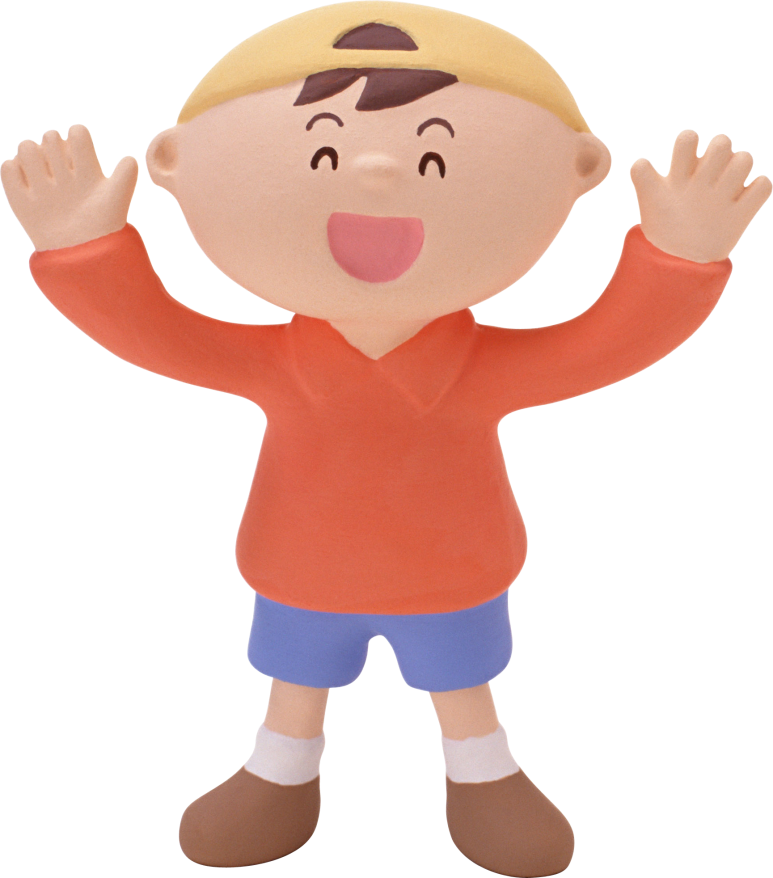 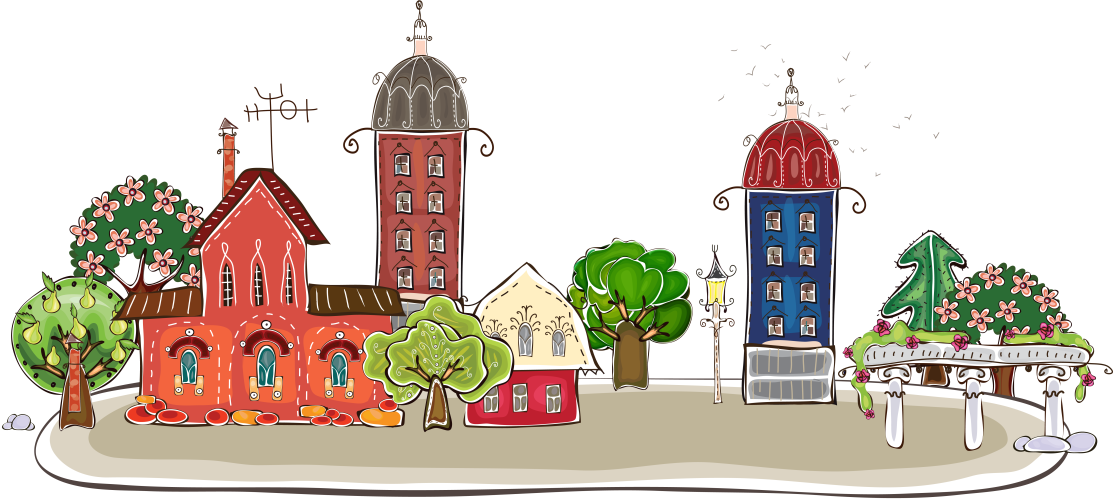 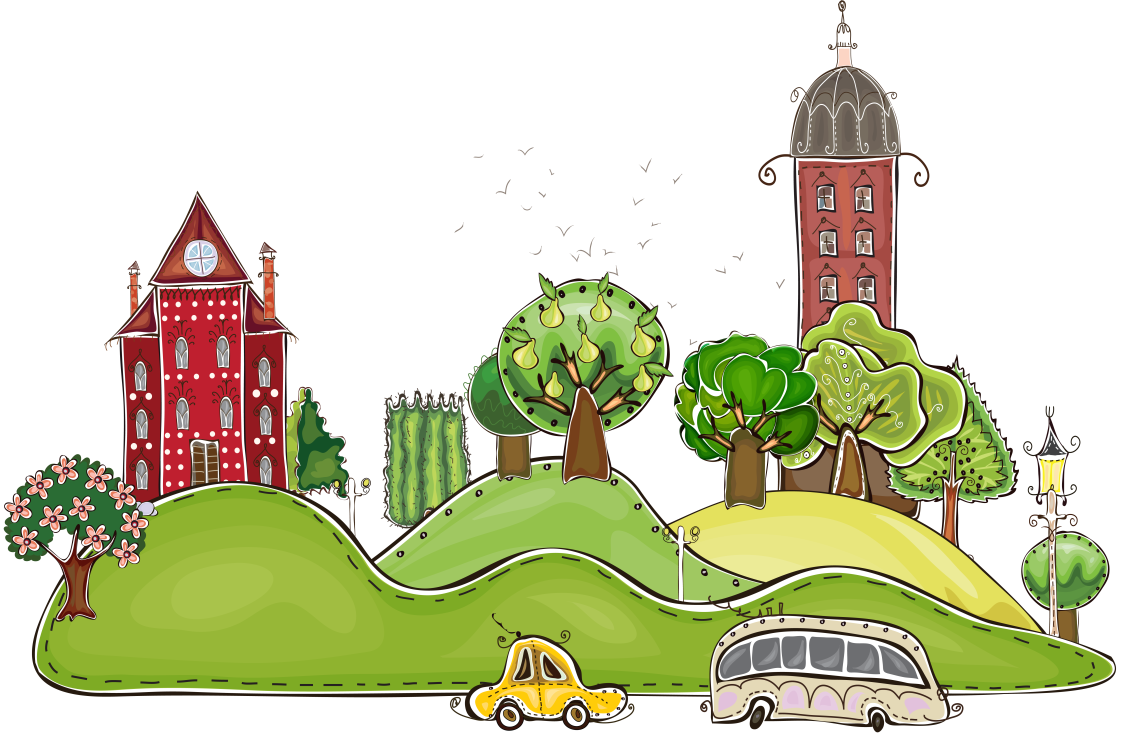 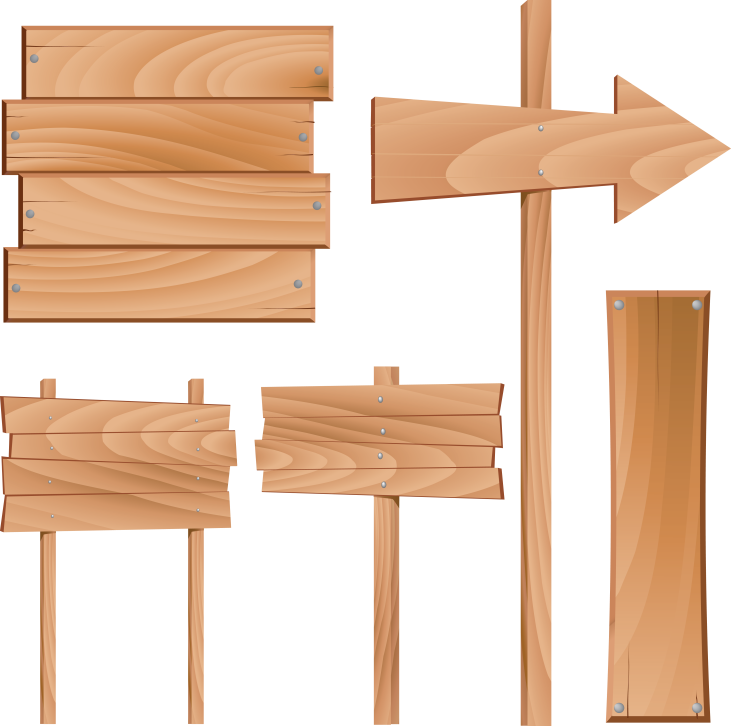 «Имя 
существительное»
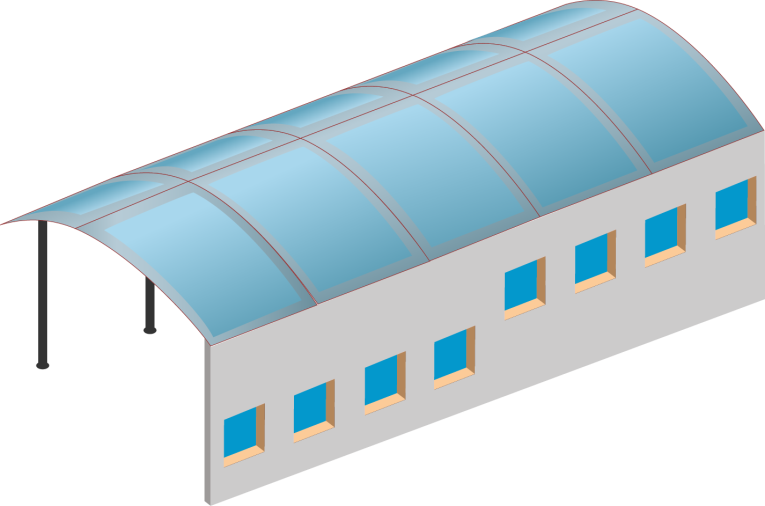 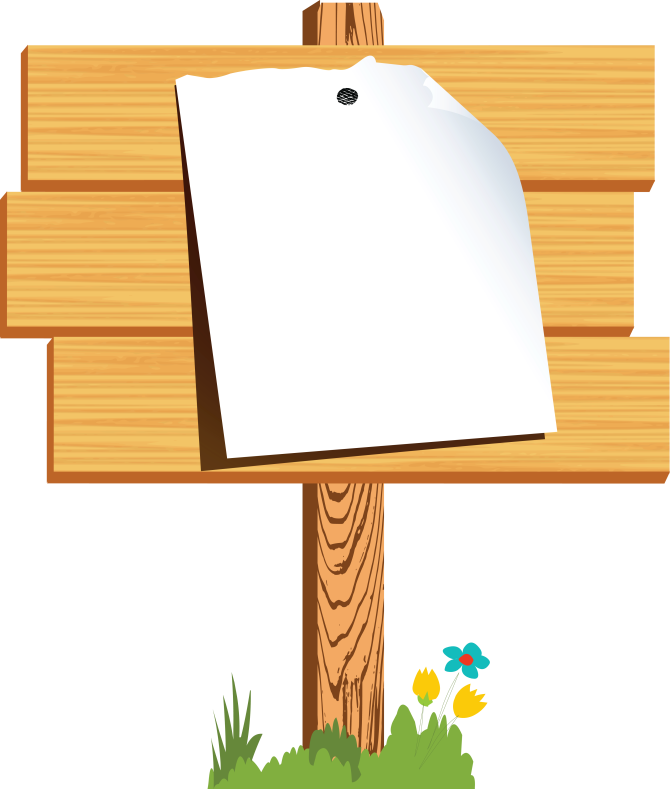 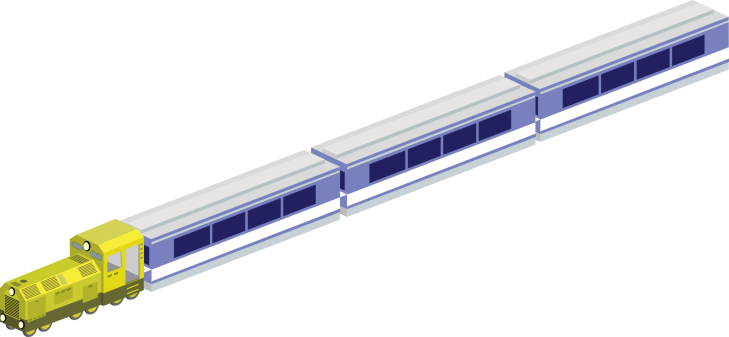 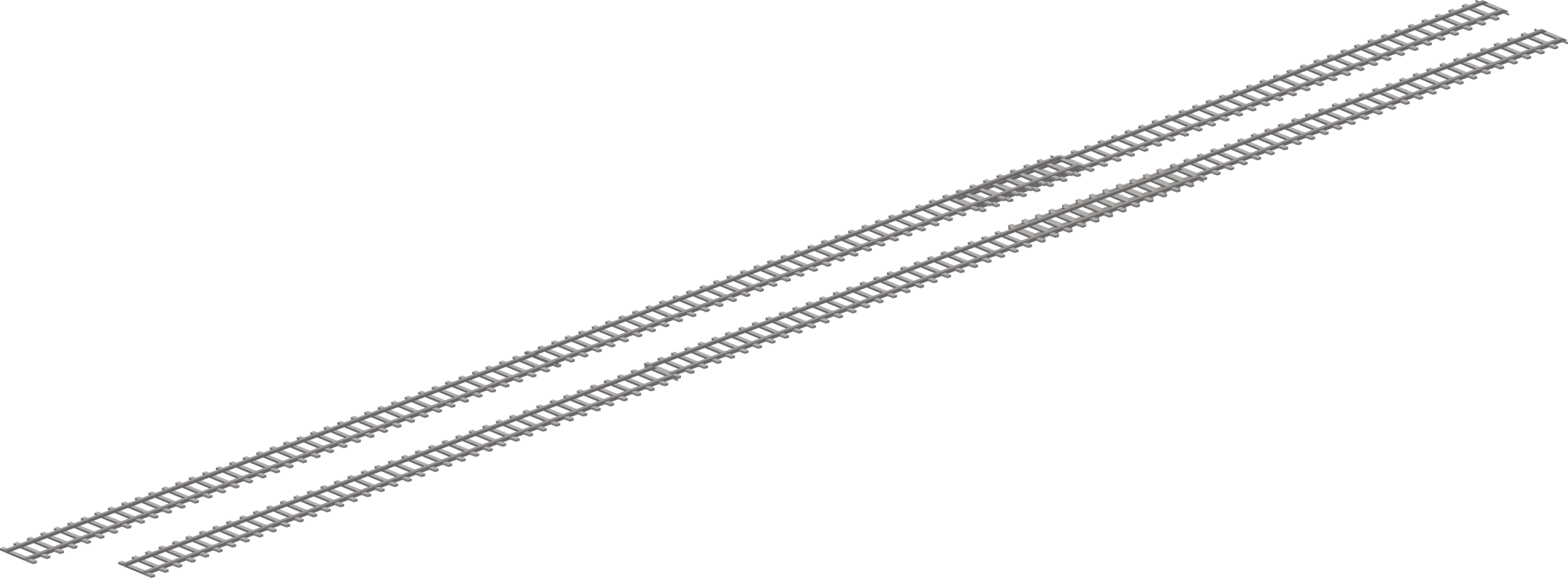 Выполните 
задания
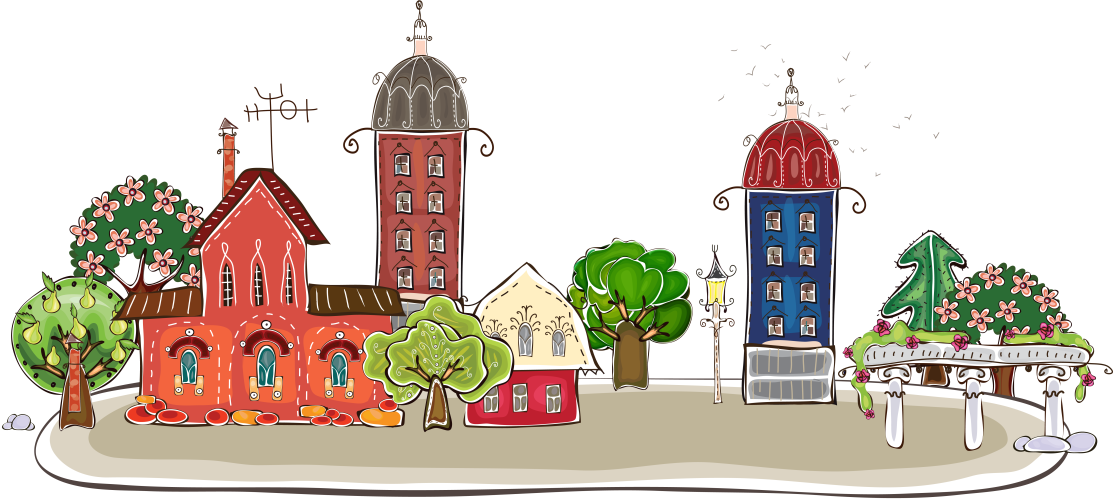 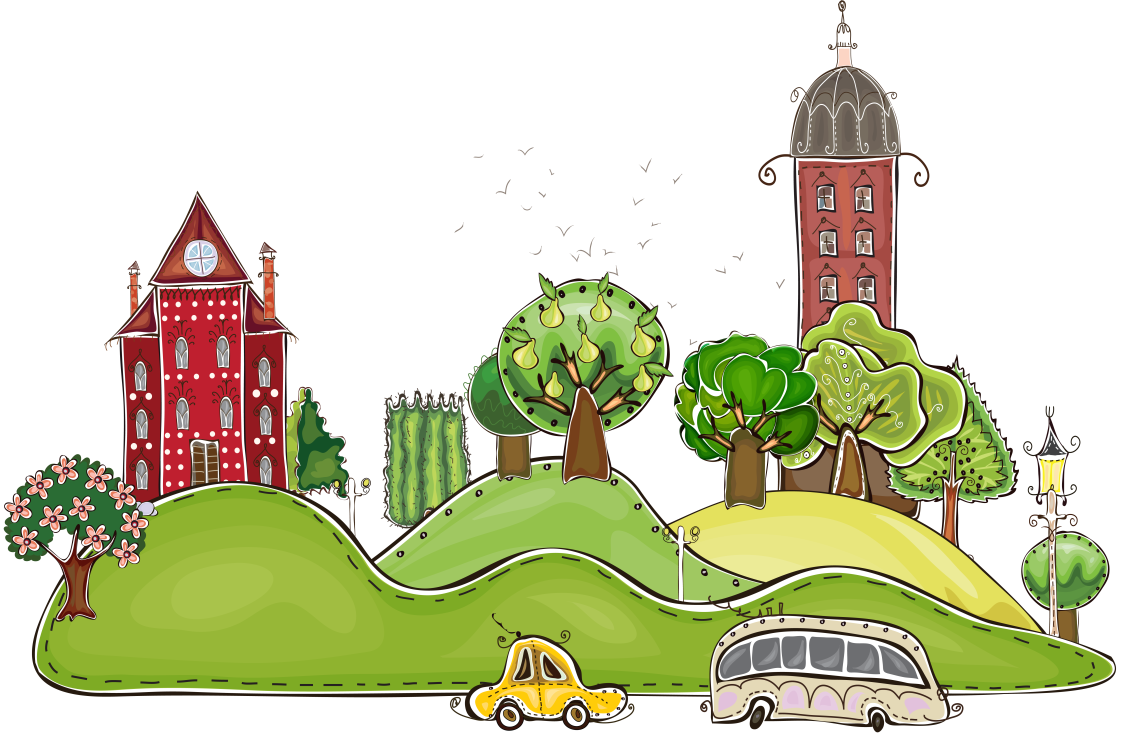 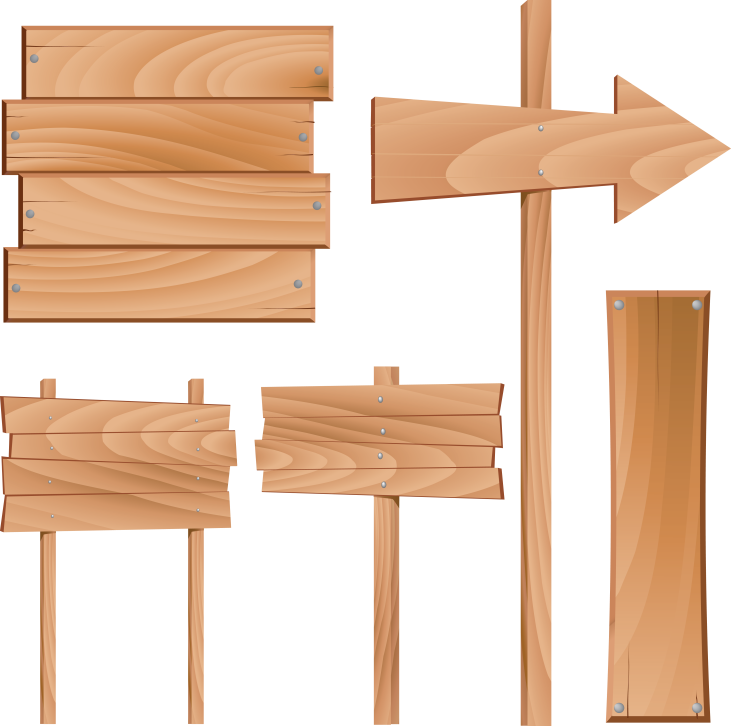 «Имя 
существительное»
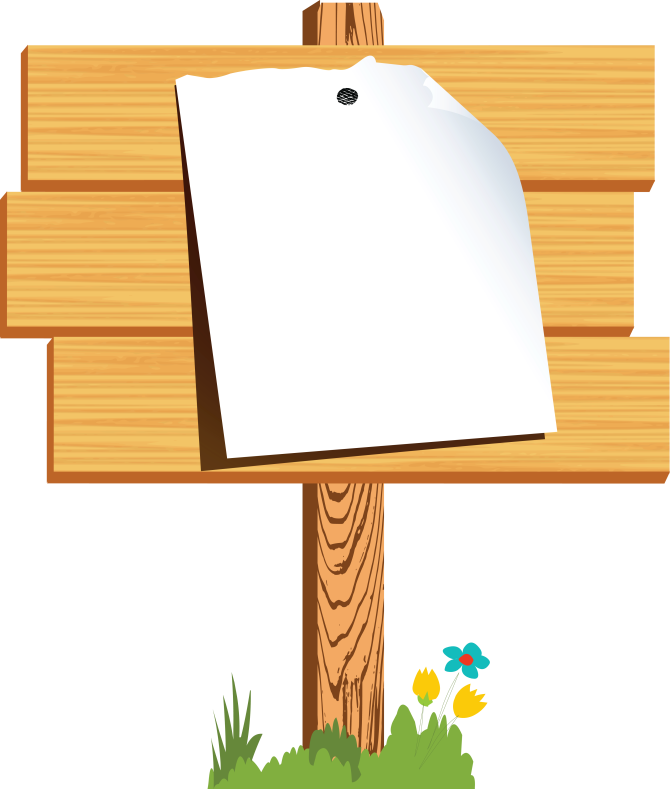 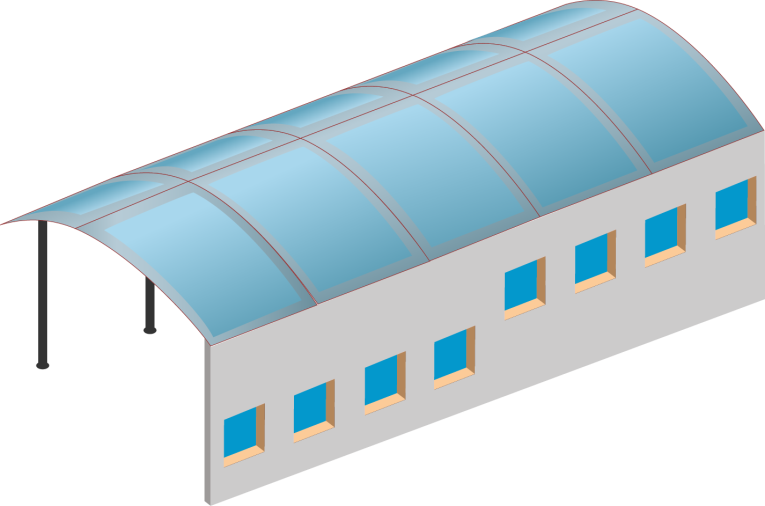 Учимся определять число
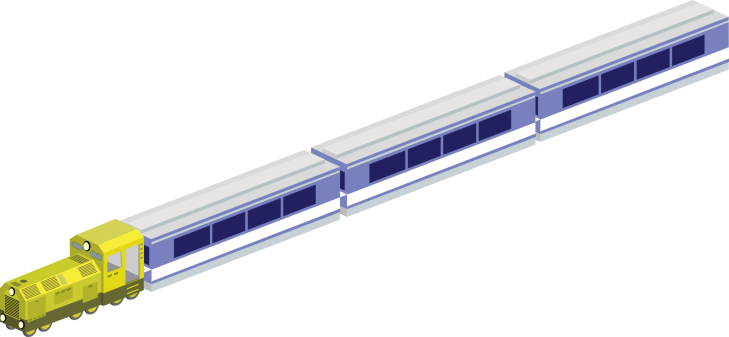 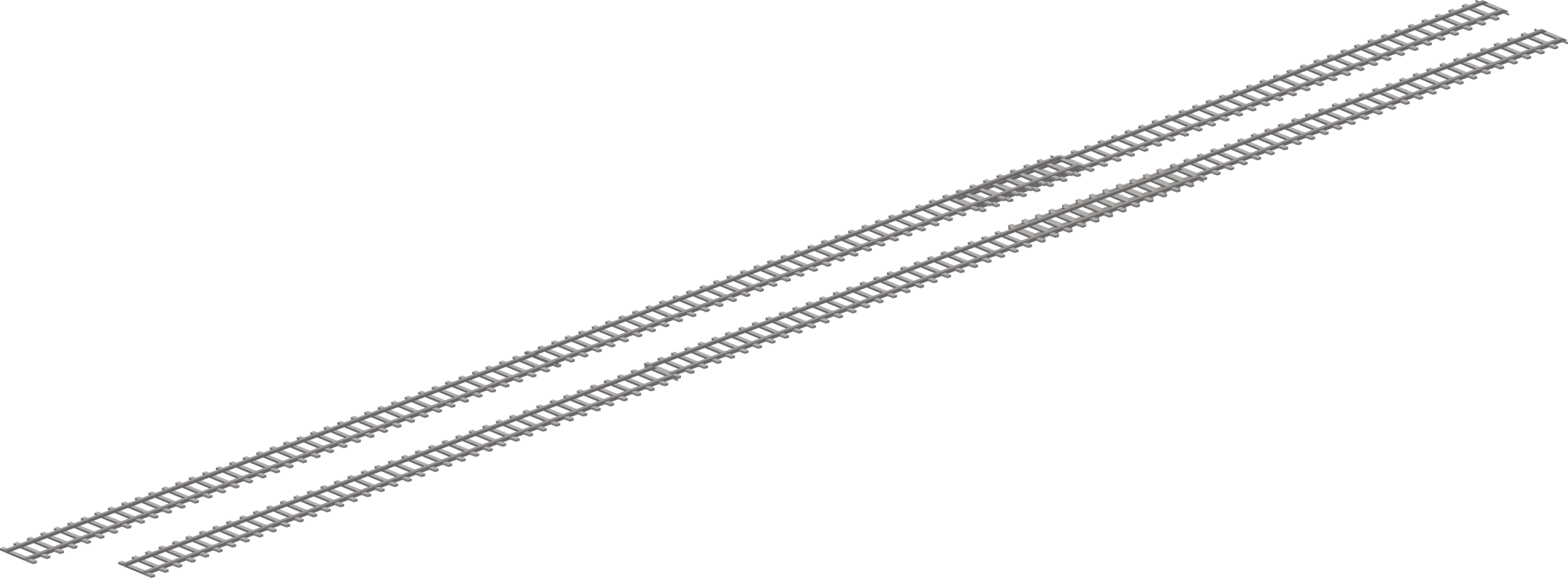 НЕОБХОДИМЫЙ УРОВЕНЬ: Прочитайте имена существительные. Выпишите в один столбик существительные в форме единственного числа, в другой столбик это же слово в форме множественного числа. Выделите окончания в словах. Подчеркните известные орфограммы.
Колос, ёж, колосья, торт, окна, весны, вёсны, торты, окно, ежи.
Проверь себя
ед.ч.
мн.ч.
колос
колосья
ежи
ёж
торты
торт
вёсны
весна
ПОВЫШЕННЫЙ УРОВЕНЬ: Найдите третье «лишнее» слово, запишите пары существительных, которые называют предмет в единственном числе и во множественном числе. Выделите окончания. Подчеркните известные орфограммы.
Кот, коты, котята;
крыльи, крыло, крылья;
Зеркальце, зеркало, зеркала;
рог, роги, рога;
шофёр, шофёры, шофера;
директор, директоры, директора.
Проверь себя
Кот     , коты  ;
крыло   , крылья   ;
зеркало   , зеркала   ;
рог     , рога   ;
шофёр     , шофёры  ;
директор      , директора  .
Говорите правильно:
торт - торты
шофёр - шофёры
директор - директора
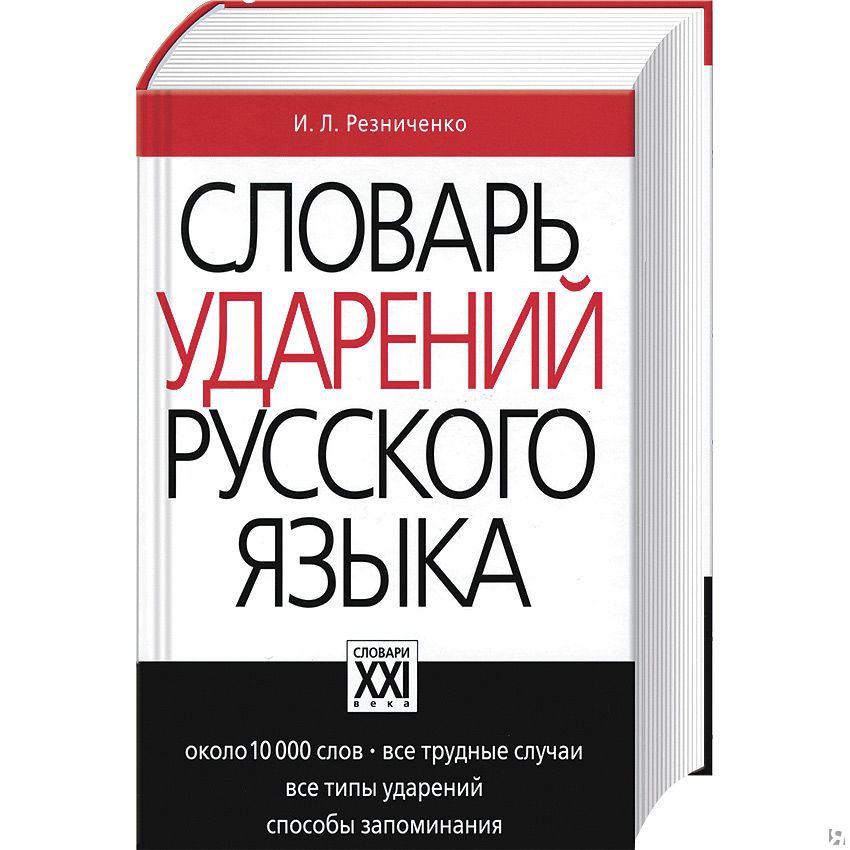 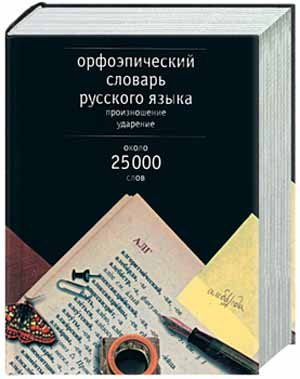 НЕОБХОДИМЫЙ УРОВЕНЬ: Прочитайте текст. Подчеркните в тексте имена существительные единственного числа одной чертой, множественного числа - двумя чертами.
Обрядила зима сосны и ели в тяжёлые снеговые шубы. До самых бровей нахлобучила им белоснежные шапки, пуховые варежки на ветки надела. Чинно стоят лесные богатыри. 
     А под ними разные молоденькие деревца и кустики укрылись. Их зима тоже в белые шубки одела.
Проверь себя
Обрядила зима сосны и ели в тяжёлые снеговые шубы. До самых бровей нахлобучила им белоснежные шапки, пуховые варежки на ветки надела. Чинно стоят лесные богатыри. 
     А под ними разные молоденькие деревца и кустики укрылись. Их зима тоже в белые шубки одела.
ПОВЫШЕННЫЙ УРОВЕНЬ: Прочитайте текст. Вставьте подходящие по смыслу слова, используя слова для справок. Укажите число имён существительных. Подчеркните существительное, которое не имеет формы единственного числа.
Чудесный зимний ______. ______ мчатся по лесной дороге. _______ стоят в снегу. Глухо шумит _____. _____ встречают нас ласковым шорохом. На дорожках ещё видны сухие старые _____.
Слова для справок: сани, берёзки, лес, сосны, листья, день.
Проверь себя
Чудесный зимний день. Сани мчатся по лесной дороге. Берёзки стоят в снегу. Глухо шумит лес. Сосны встречают нас ласковым шорохом. На дорожках ещё видны сухие старые листья.
ед.ч.
мн.ч.
ед.ч.
мн.ч.
ед.ч.
ед.ч.
мн.ч.
ед.ч.
мн.ч.
мн.ч.
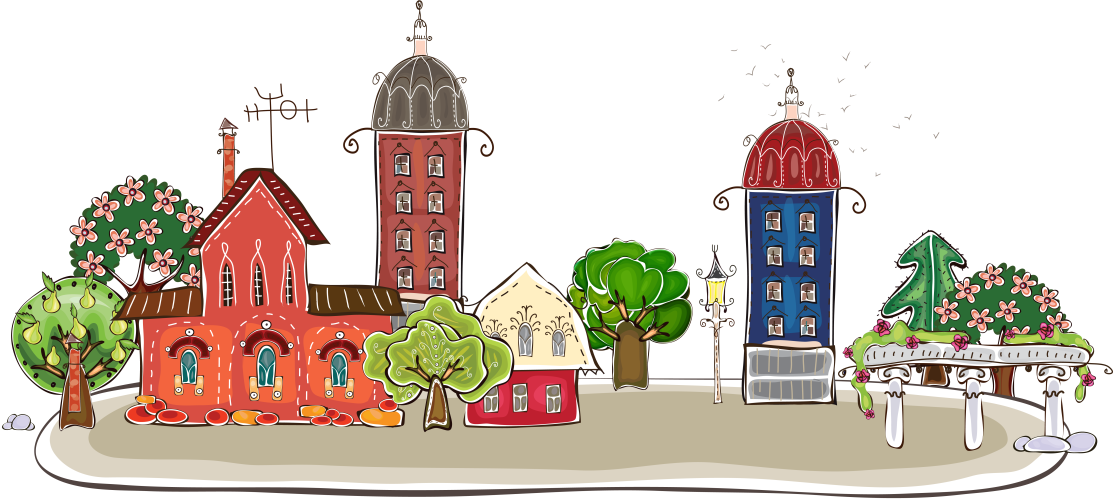 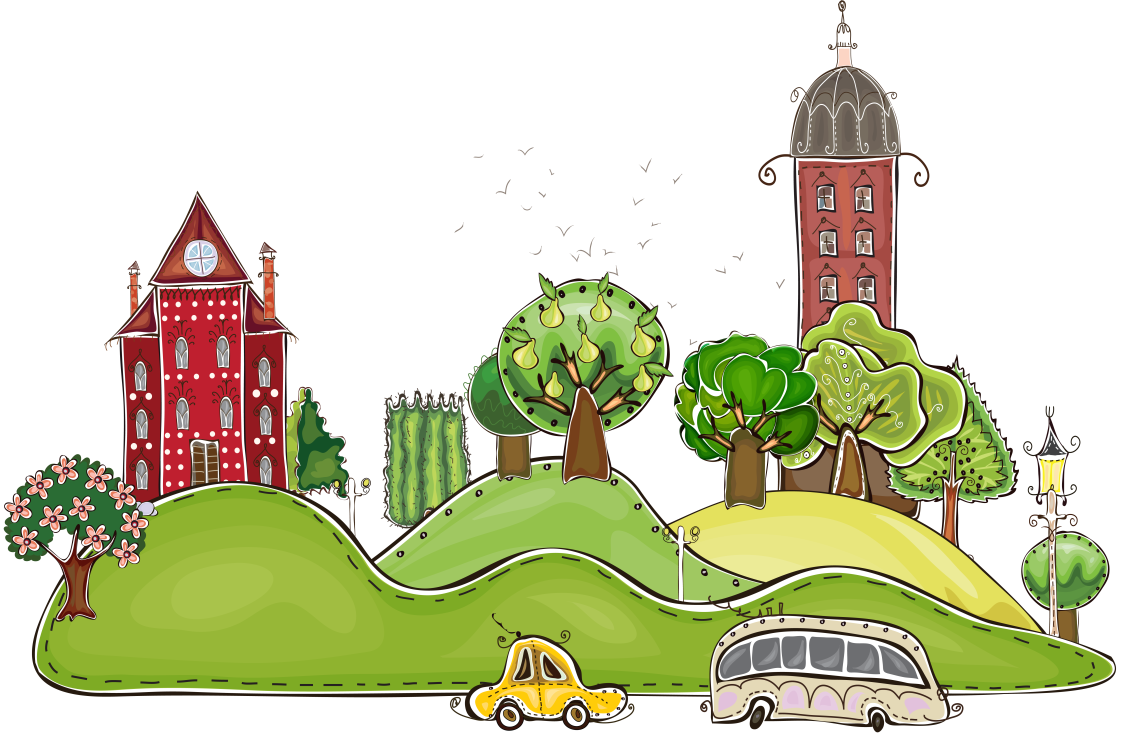 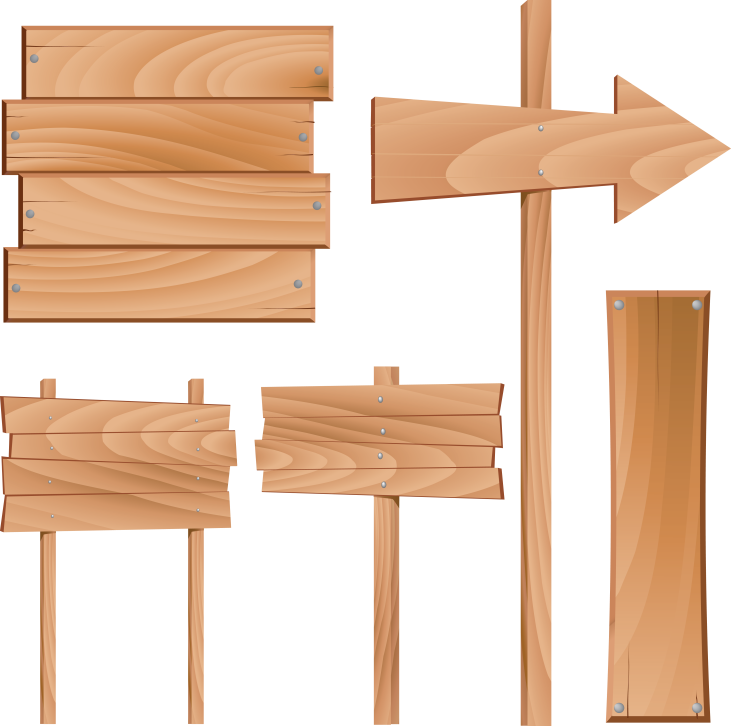 «Имя 
существительное»
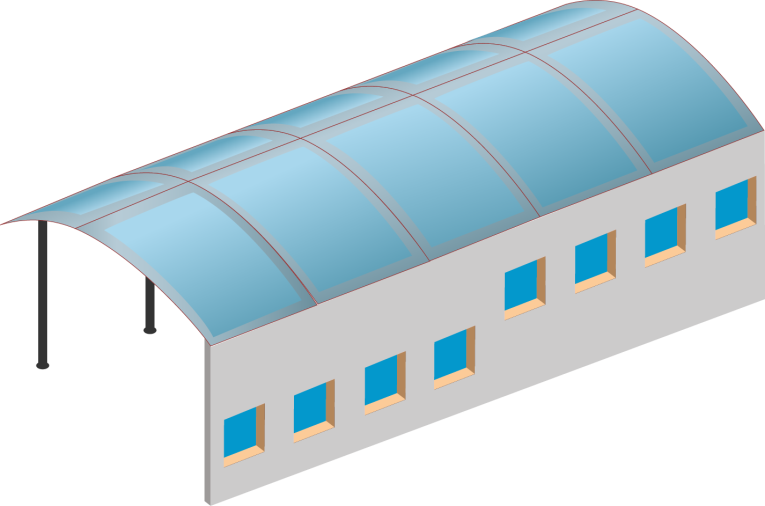 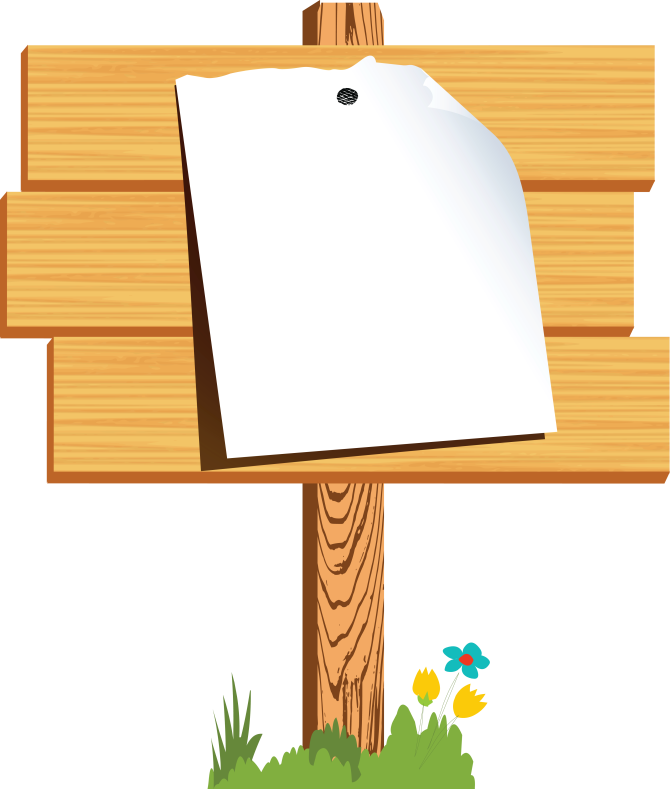 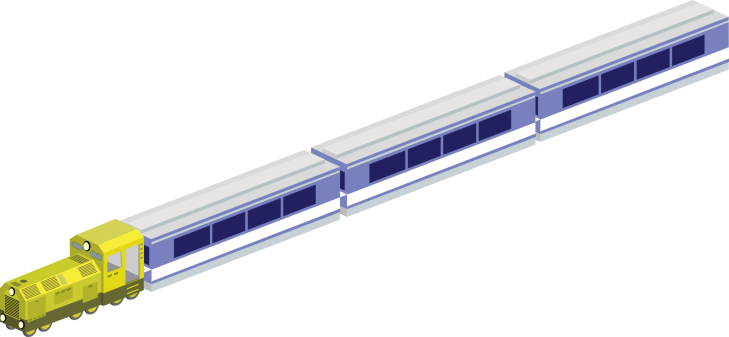 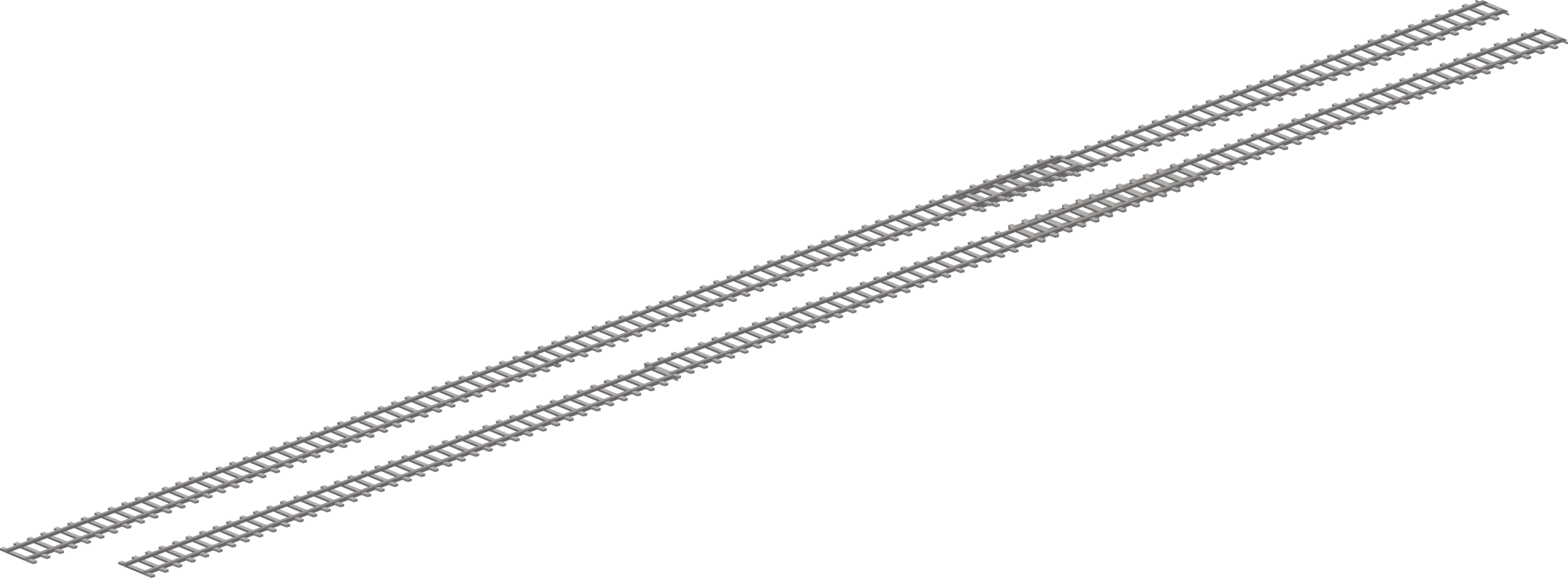 Проверяем
себя
Тест «Изменение имён существительных по числам»
Укажите имя существительное в форме единственного числа.  
город;
метели;
морозы;
окна.
Тест «Изменение имён существительных по числам»
Укажите имя существительное в форме множественного числа.  
парта;
ключ;
лампа;
воробьи.
Тест «Изменение имён существительных по числам»
Укажите имя существительное, которое употребляется только во множественном числе.  
ручьи;
муравьи;
ножницы;
листья.
Тест «Изменение имён существительных по числам»
Укажите имя существительное, которое употребляется только в единственном числе.  
колесо;
торт;
лёд;
молоко.
Тест «Изменение имён существительных по числам»
Во множественном числе не бывает окончания:
        ;
       ;
       ;
       .
ы
и
а
Проверь себя
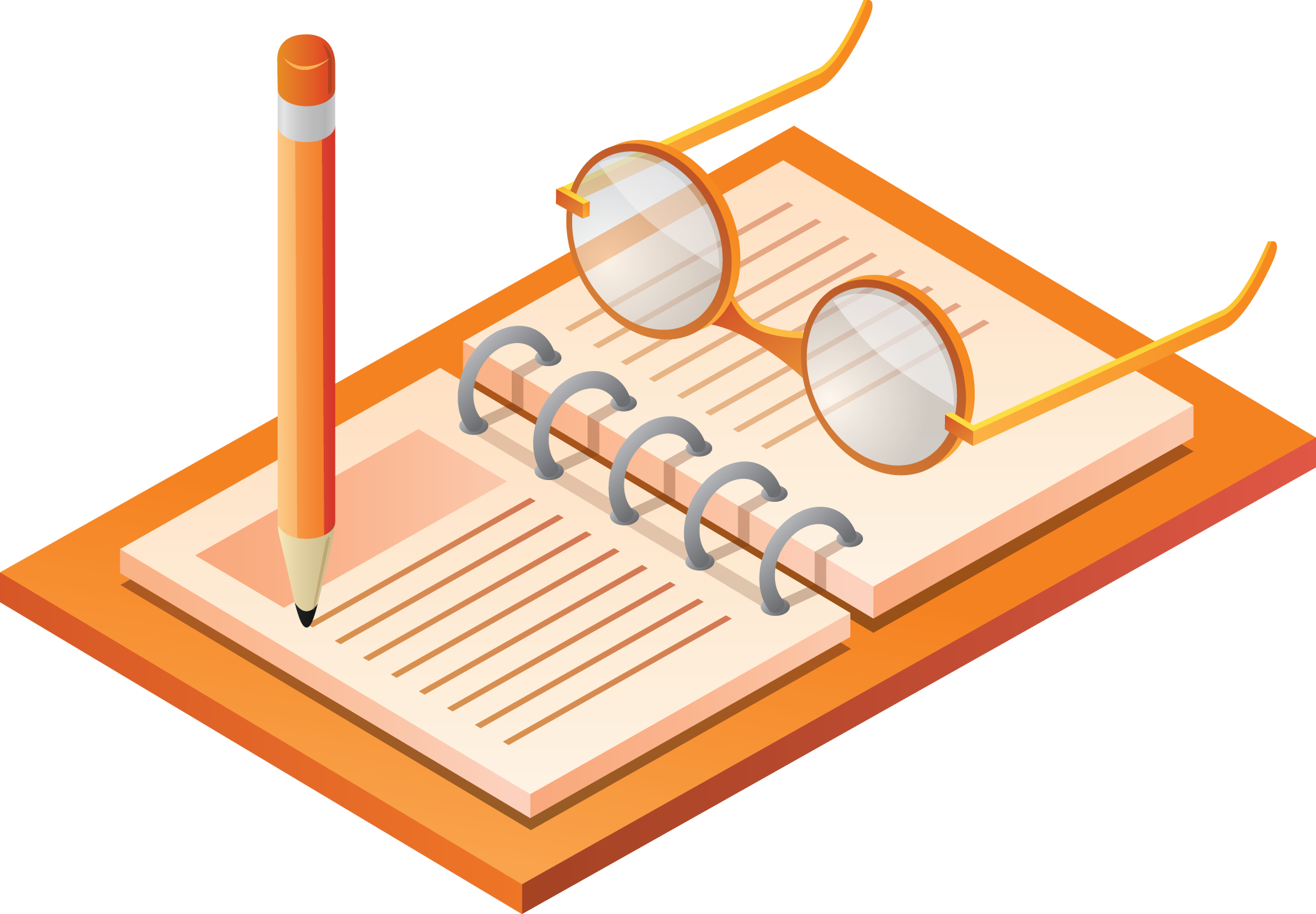 1, 4, 3, 4, 4
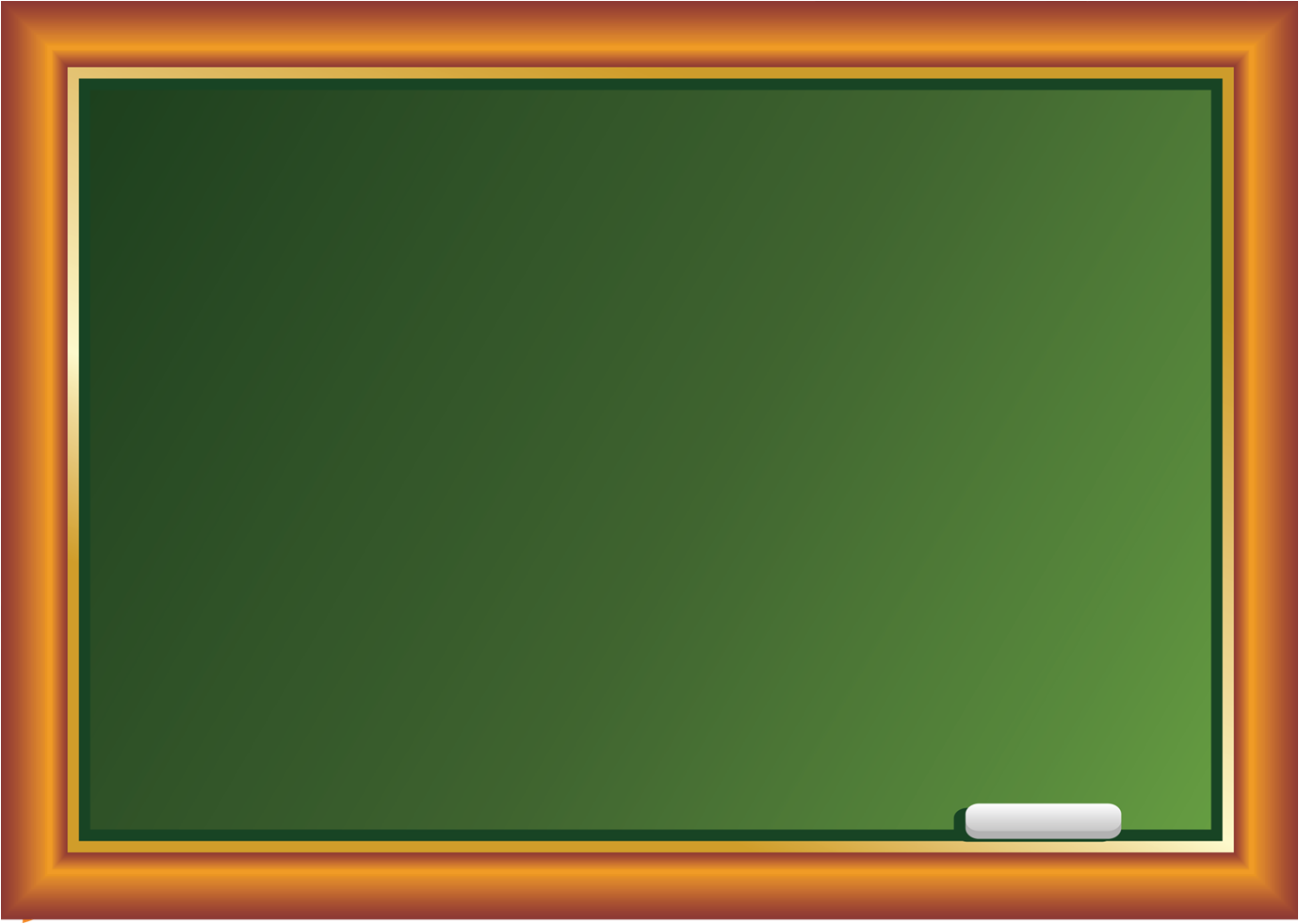 Домашнее задание
Упр. 1, стр 40 (выписать в столбик имена существительные во множественном числе, рядом записать эти существительные в единственном числе).
Составить рассказ о числе имён существительных с опорой на схему, подобрать и записать примеры.
Придумать сказку об изменении имён существительных по числам.
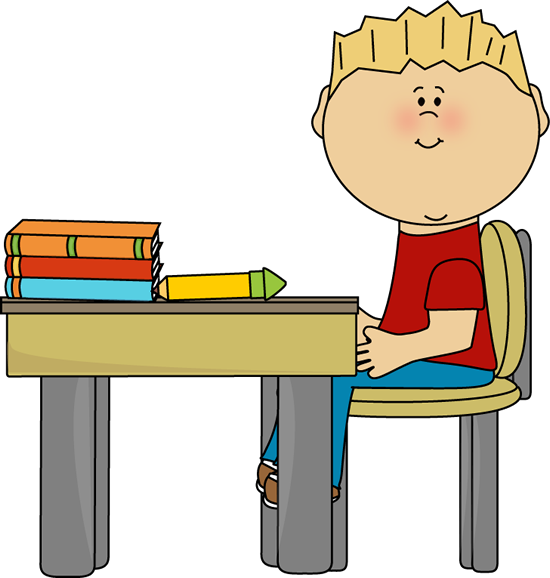 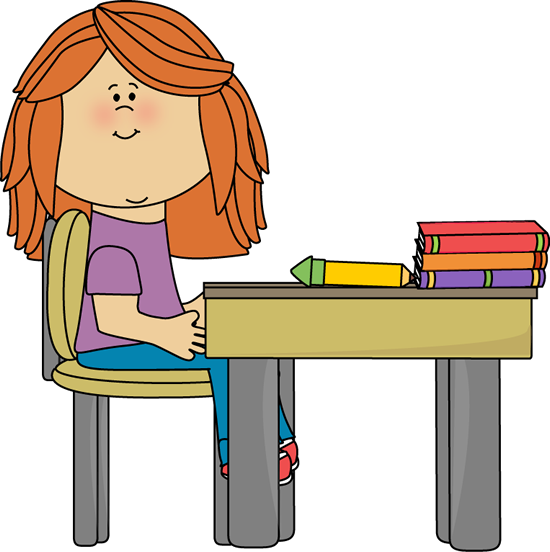 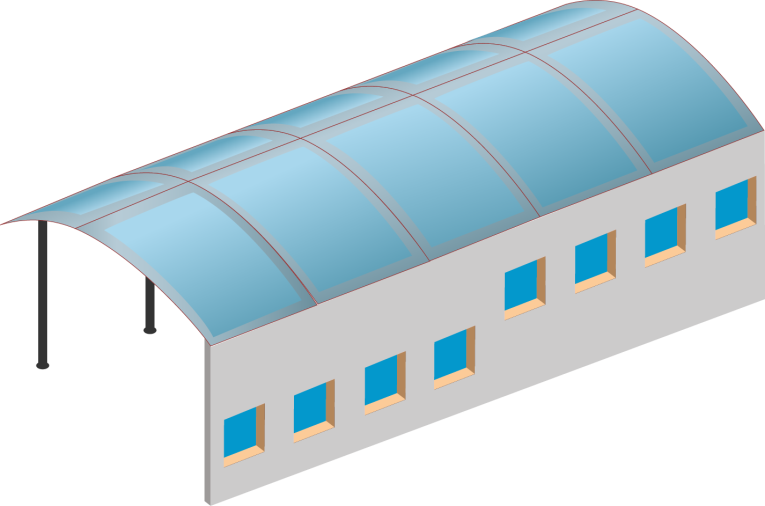 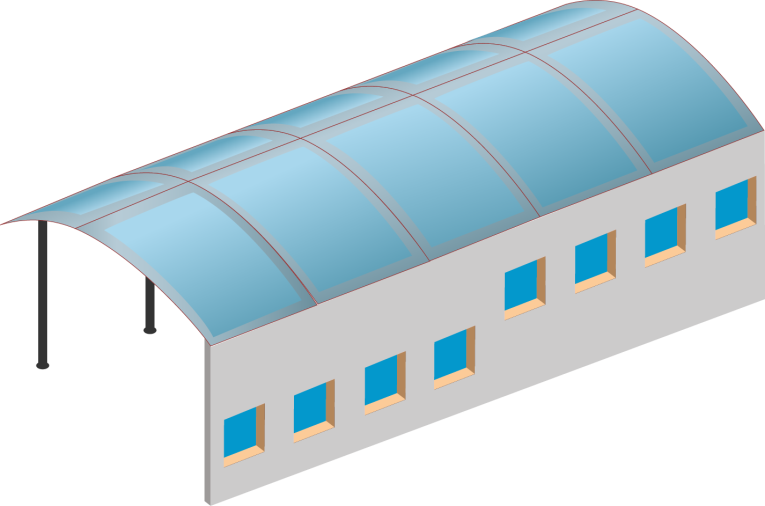 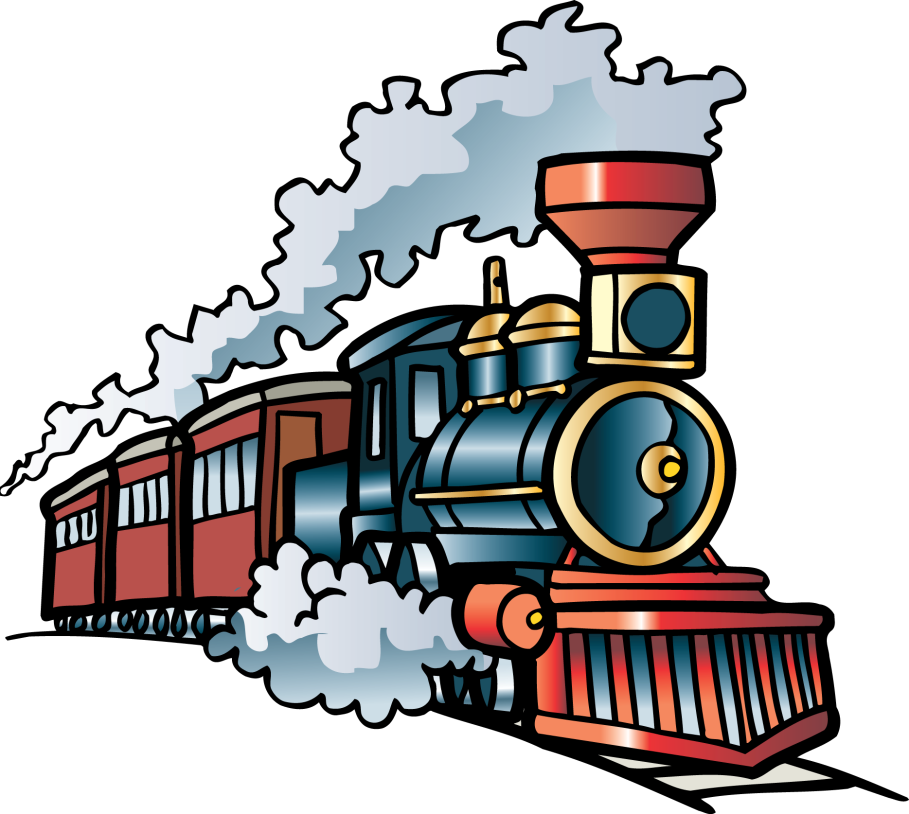 Скучно
Интересно
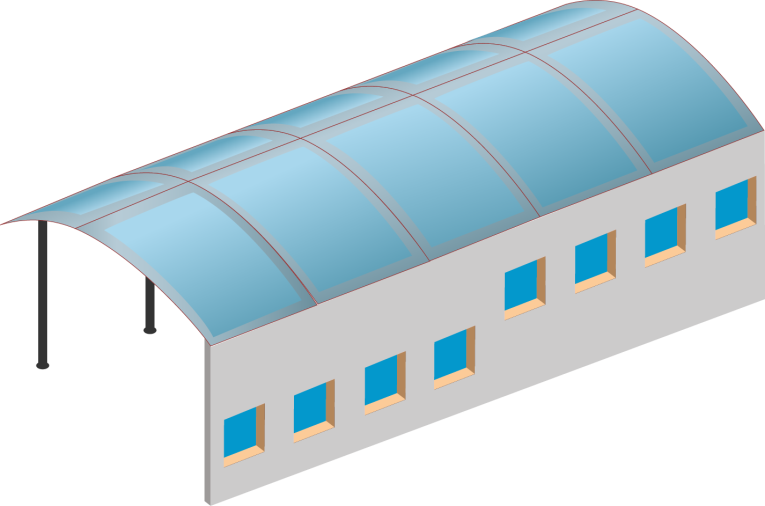 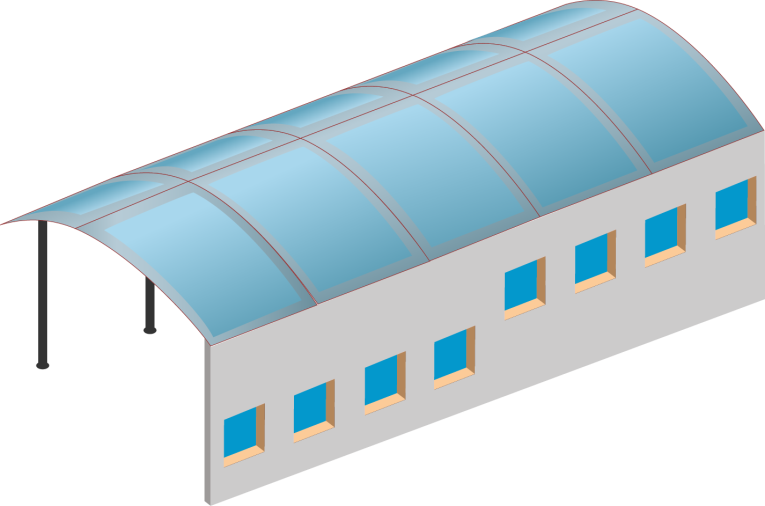 Не понятно
Хорошо
Спасибо за урок!
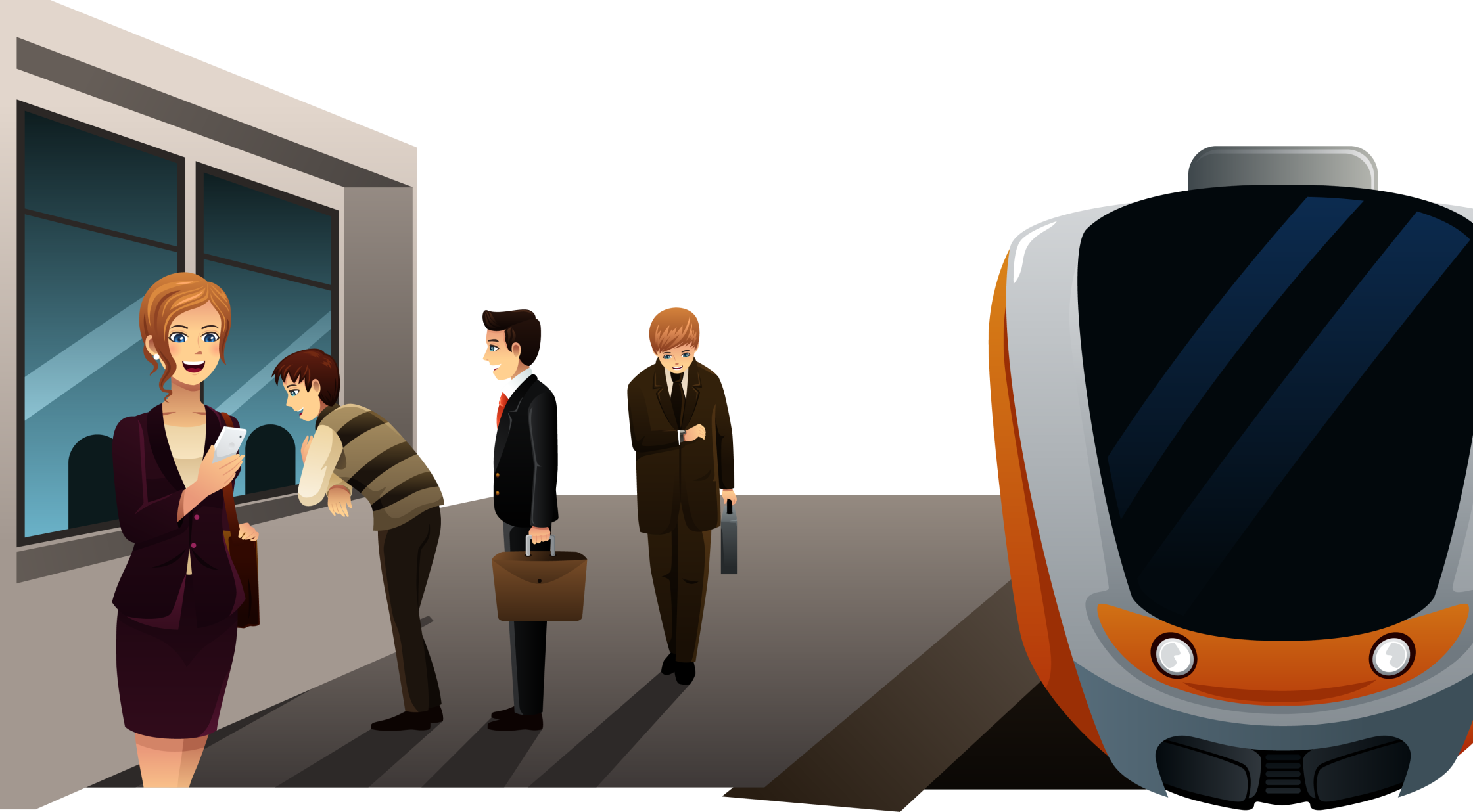 МОЛОДЦЫ!
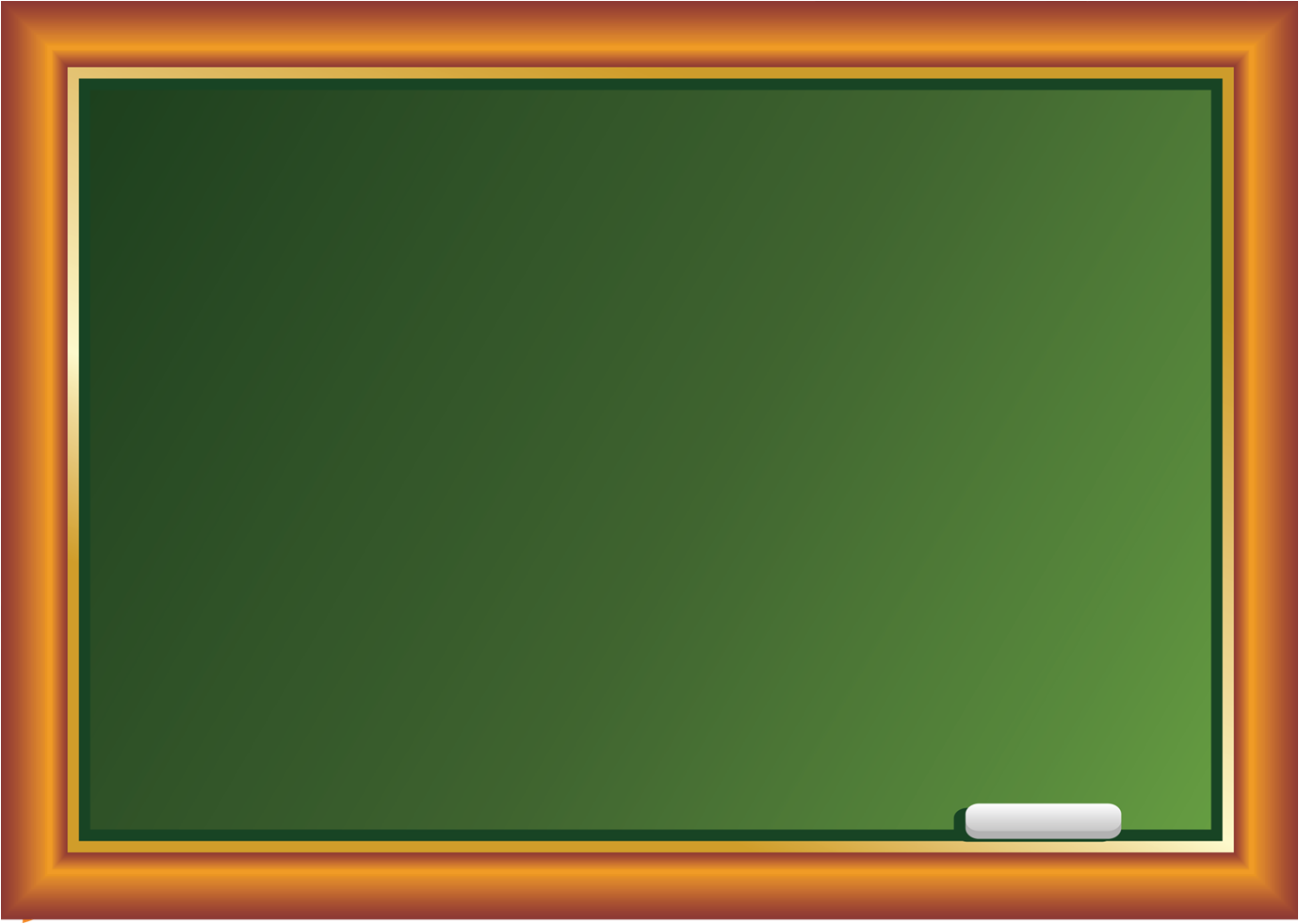 Ресурсы

http://www.lenagold.ru/fon/clipart/alf.html
http://school-collection.edu.ru/
http://interneturok.ru/ru/school/russian/2-klass/imya-suschestvitelnoe/edinstvennoe-i-mnozhestvennoe-chislo-imyon-suschestvitelnyh?seconds=0&chapter_id=1910
Видеоуроки. Русский язык. 2, 3, 4 классы. Диски для начальных классов. www. Infourok.ru